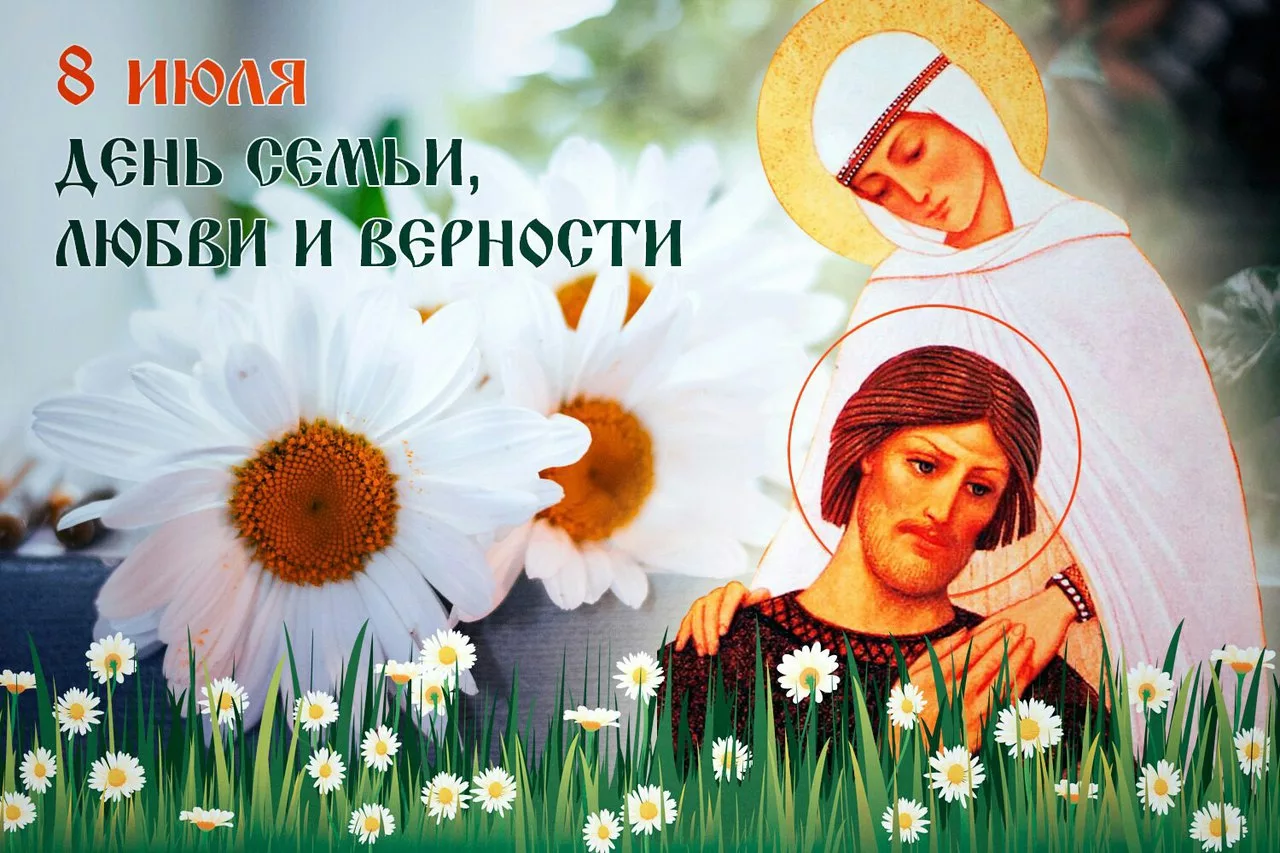 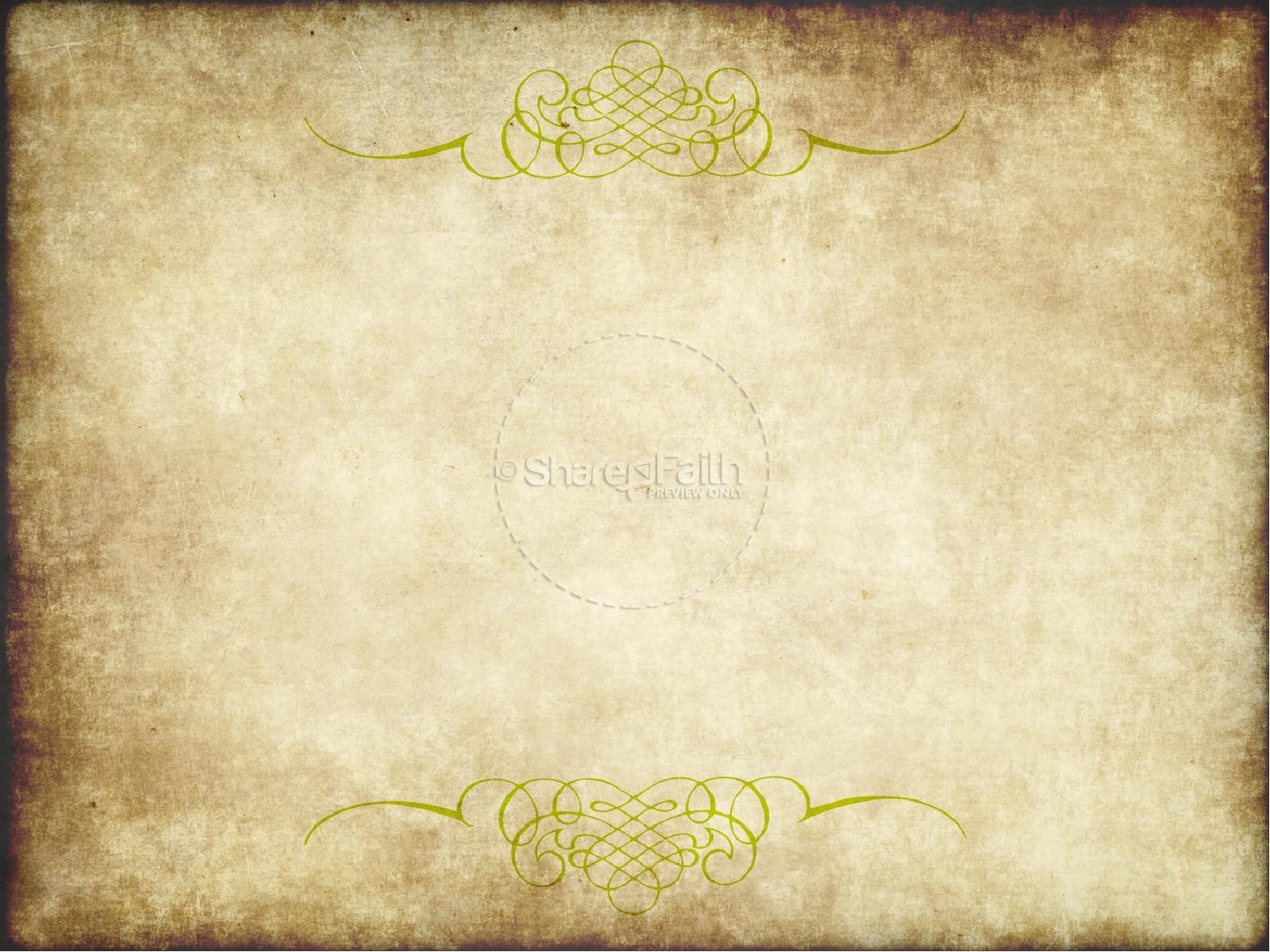 День памяти святых Петра и Февронии,
покровителей семьи и брака
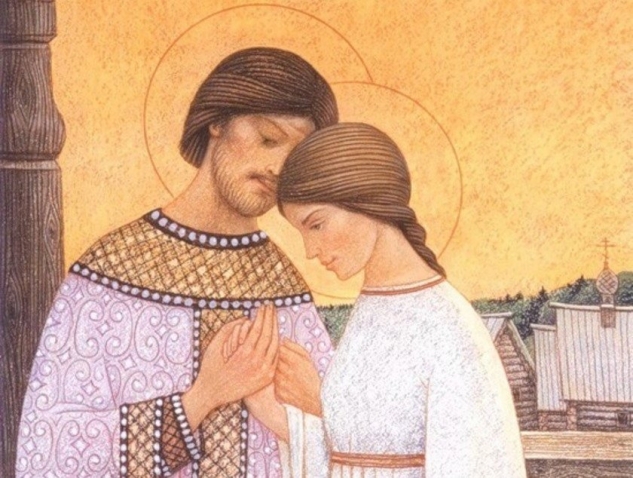 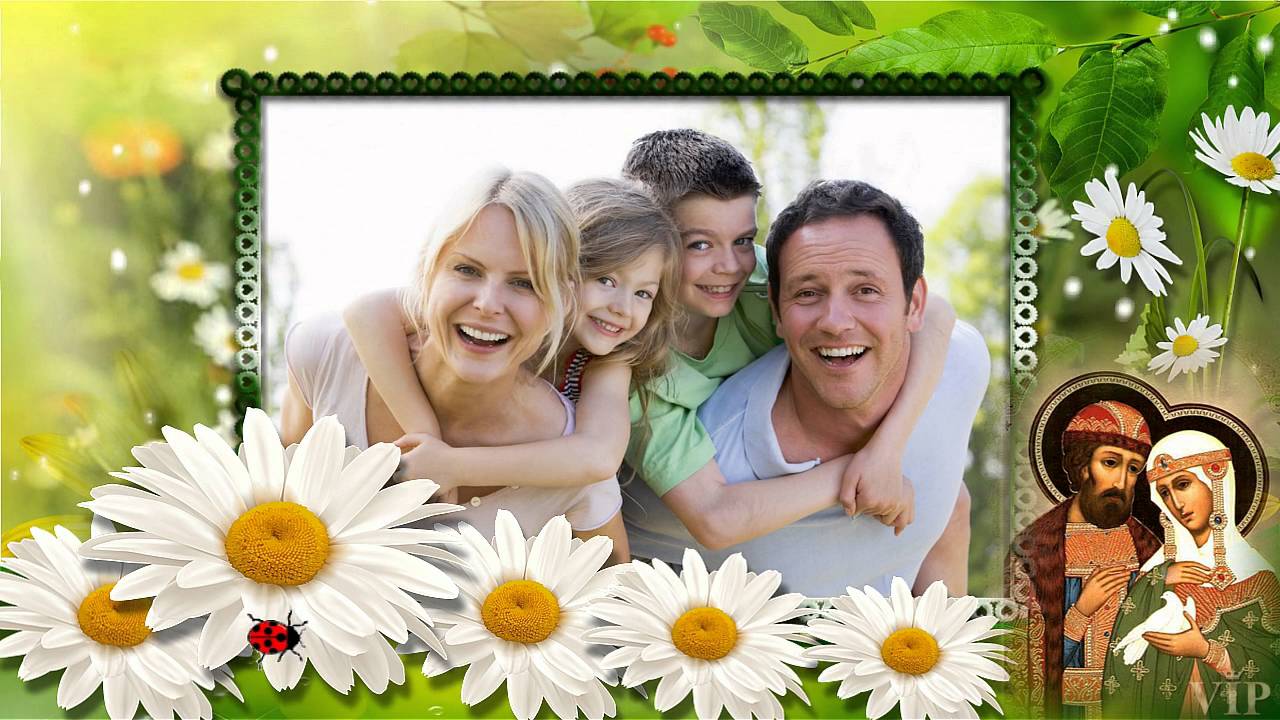 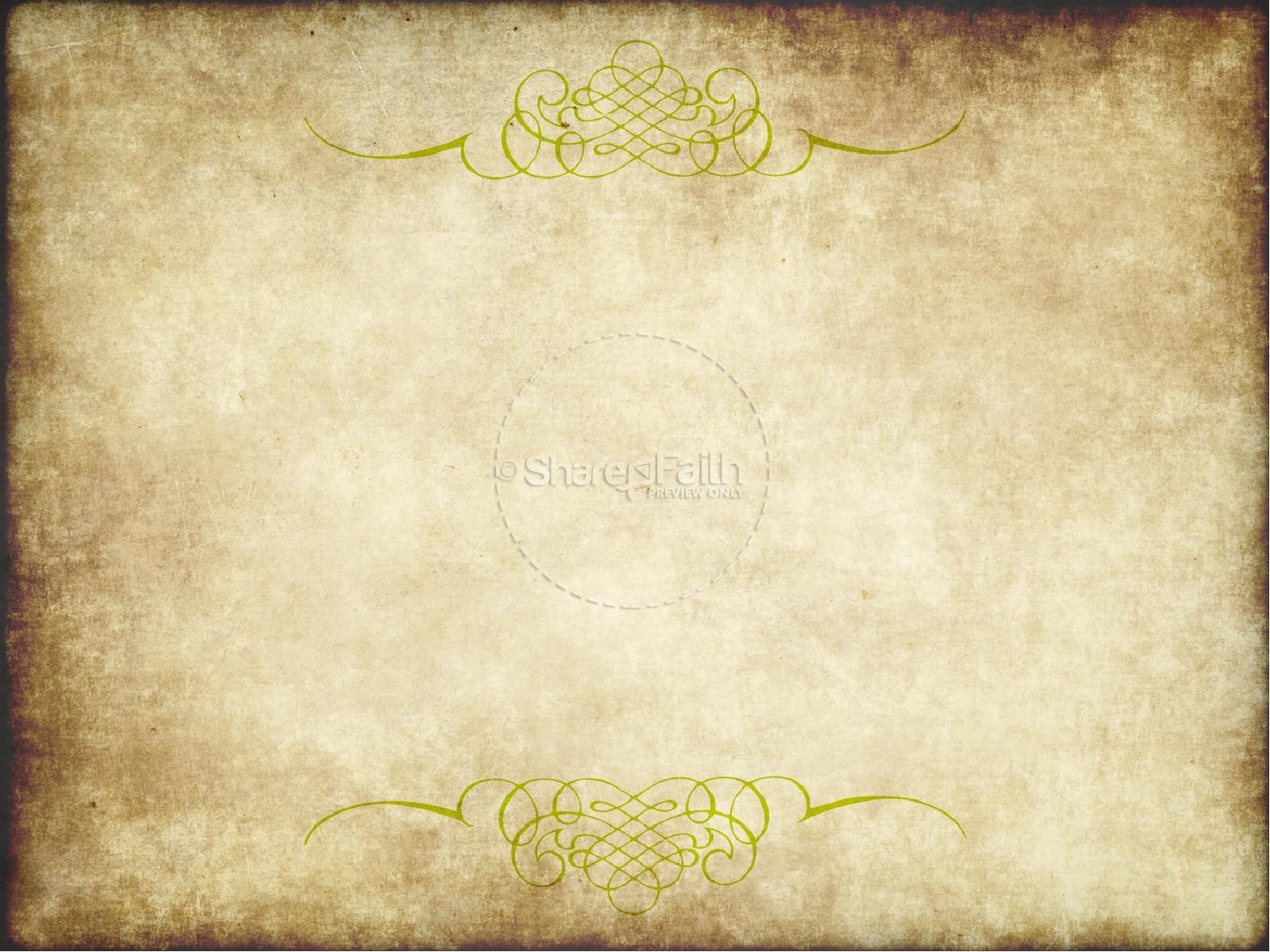 История особой семьи, 
уникальной жизни и трагического конца
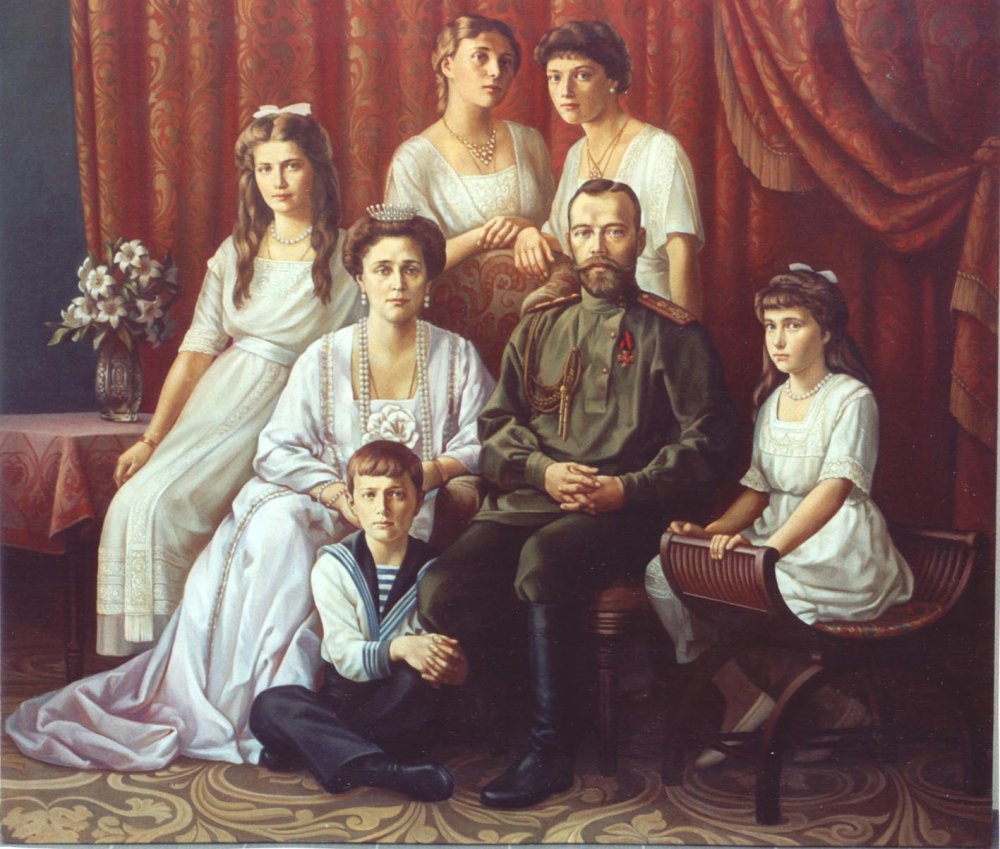 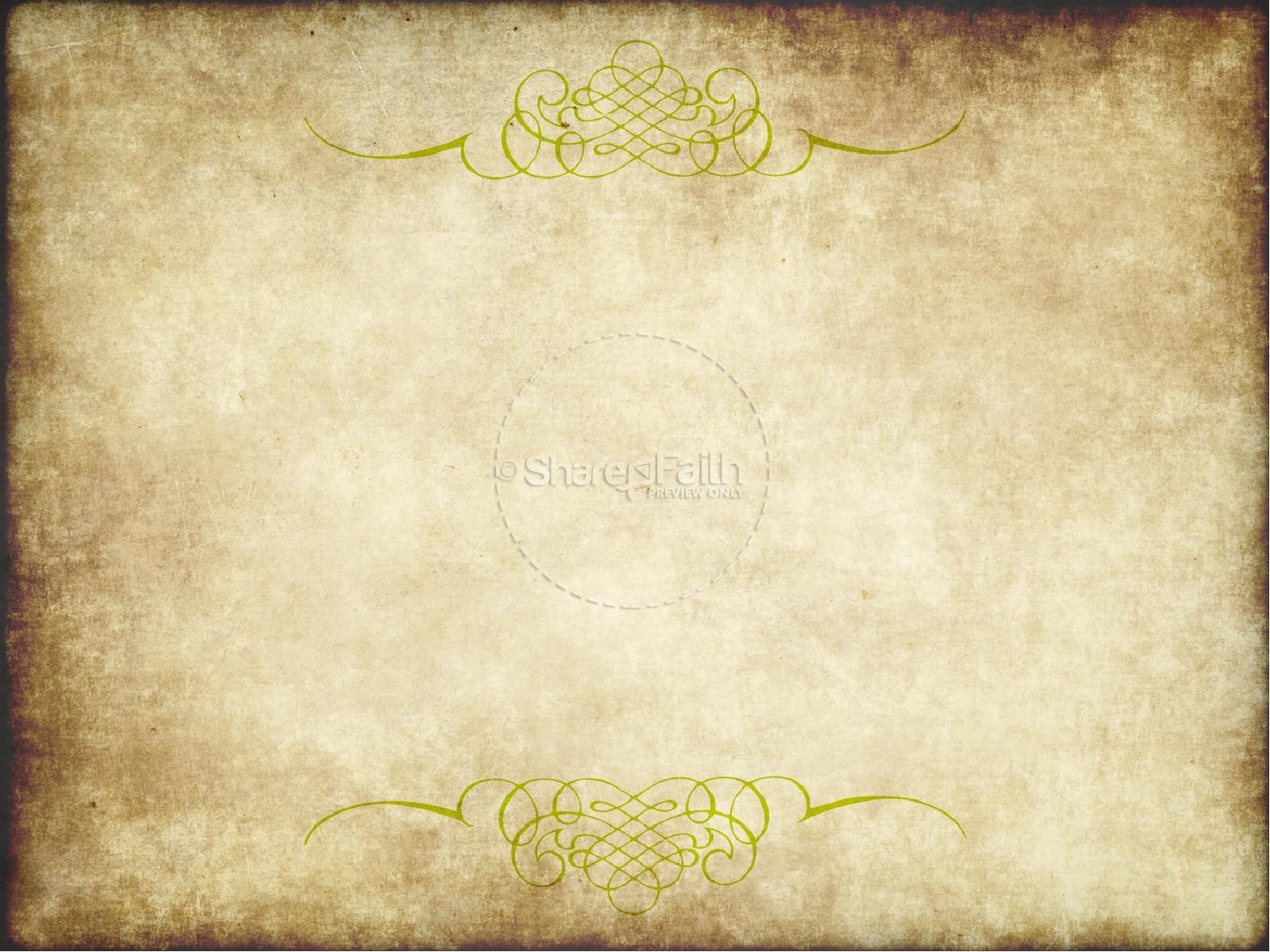 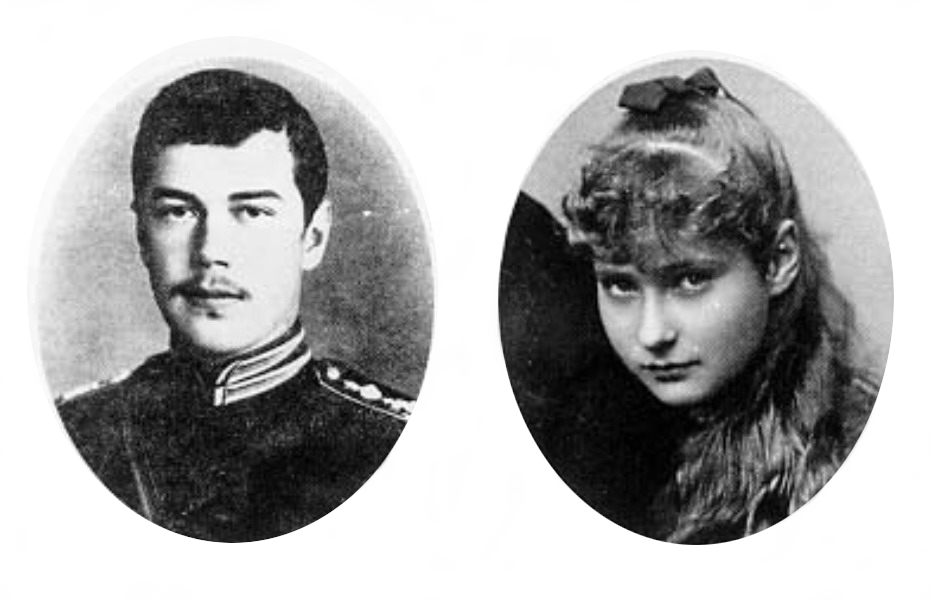 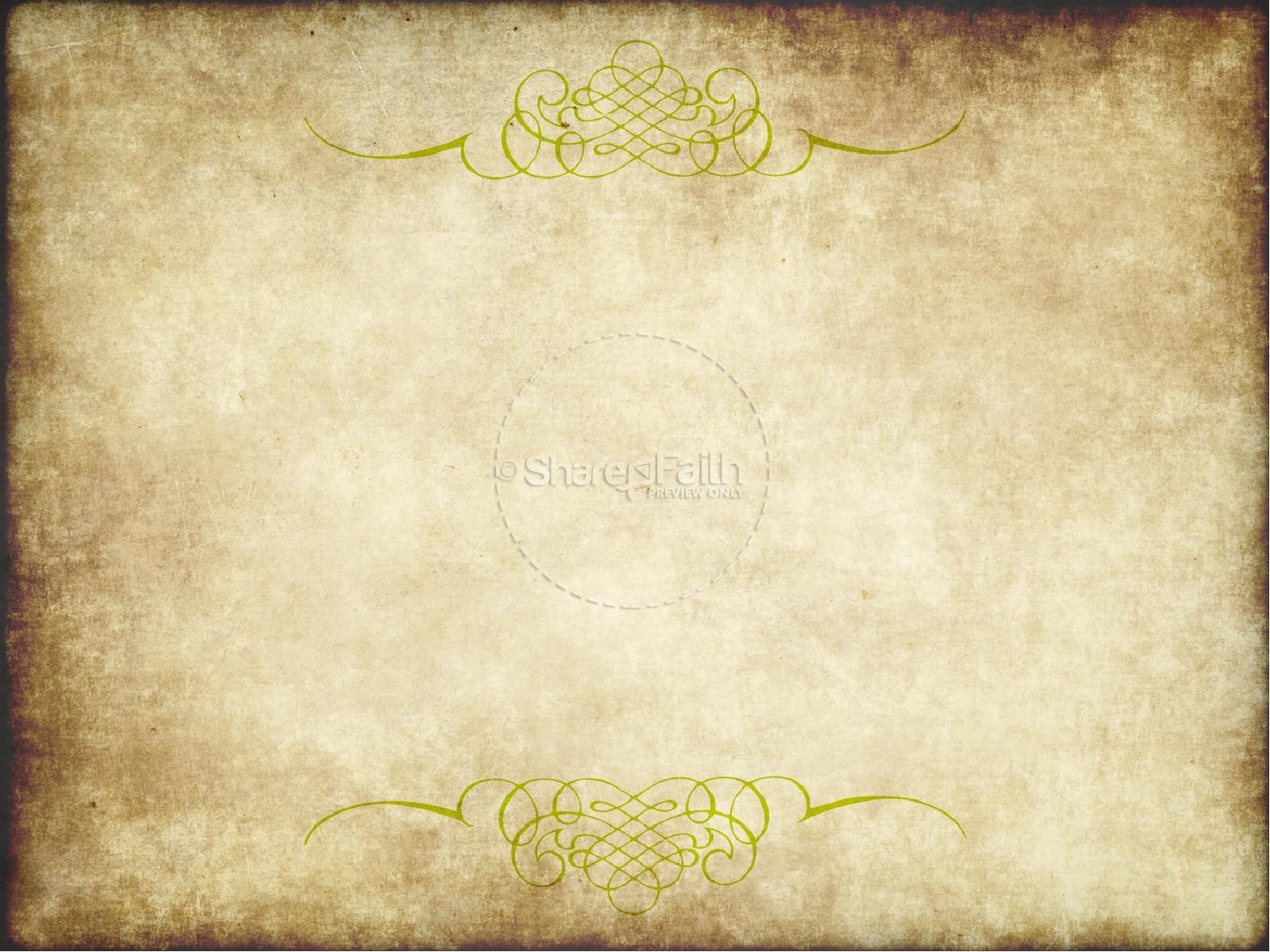 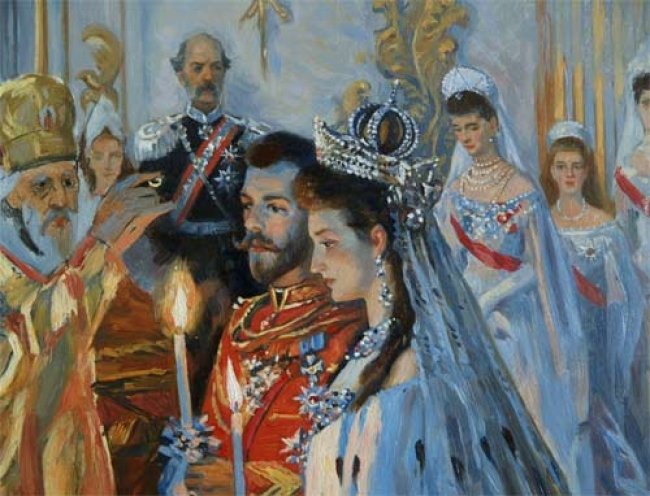 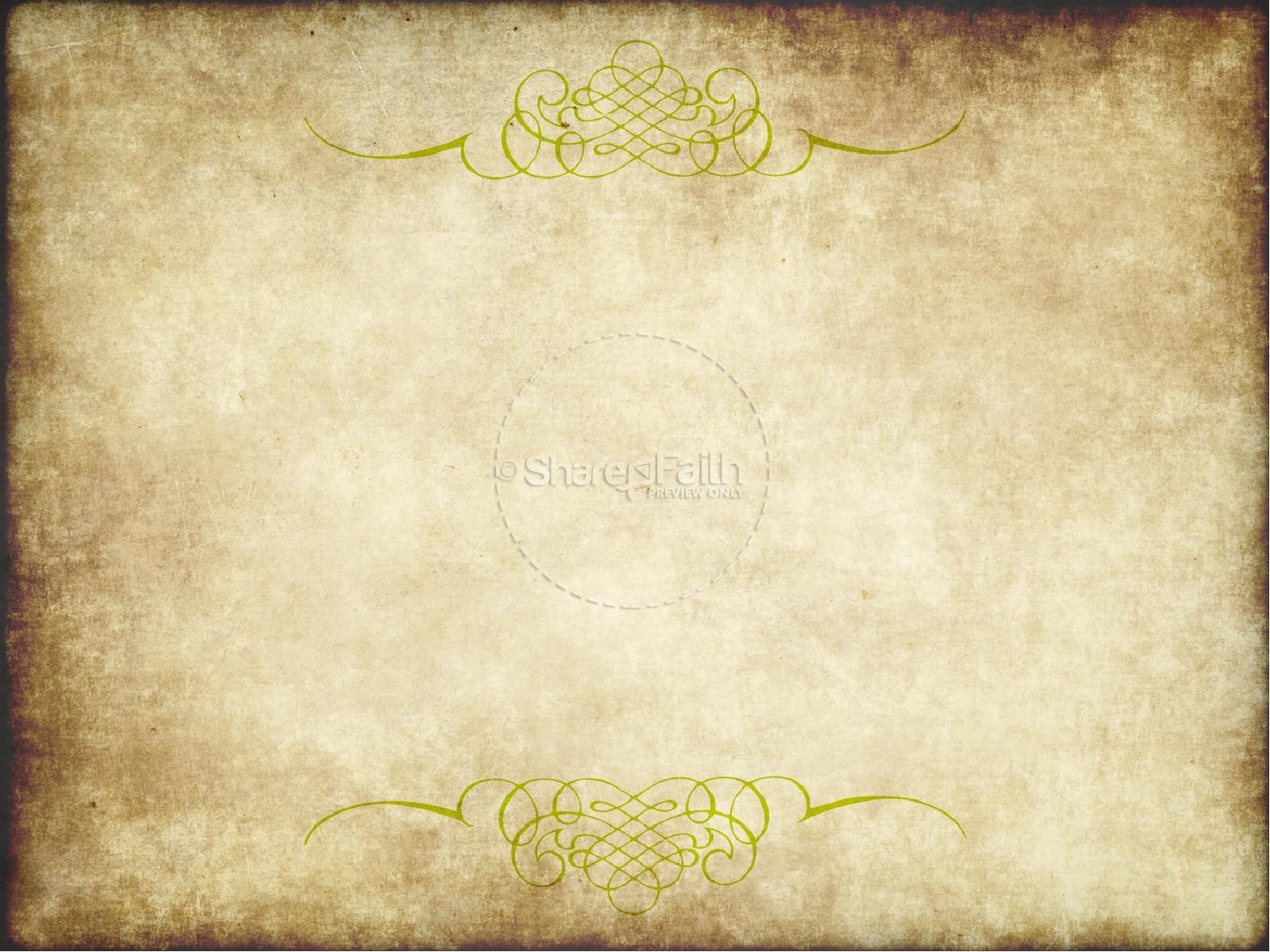 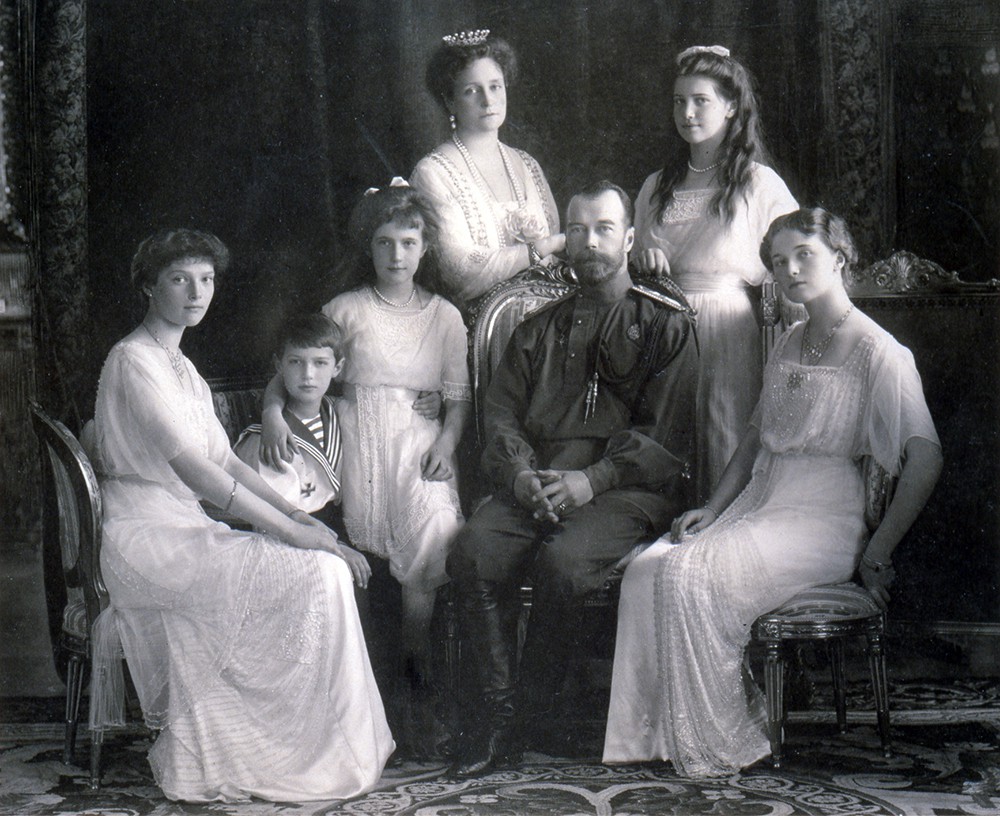 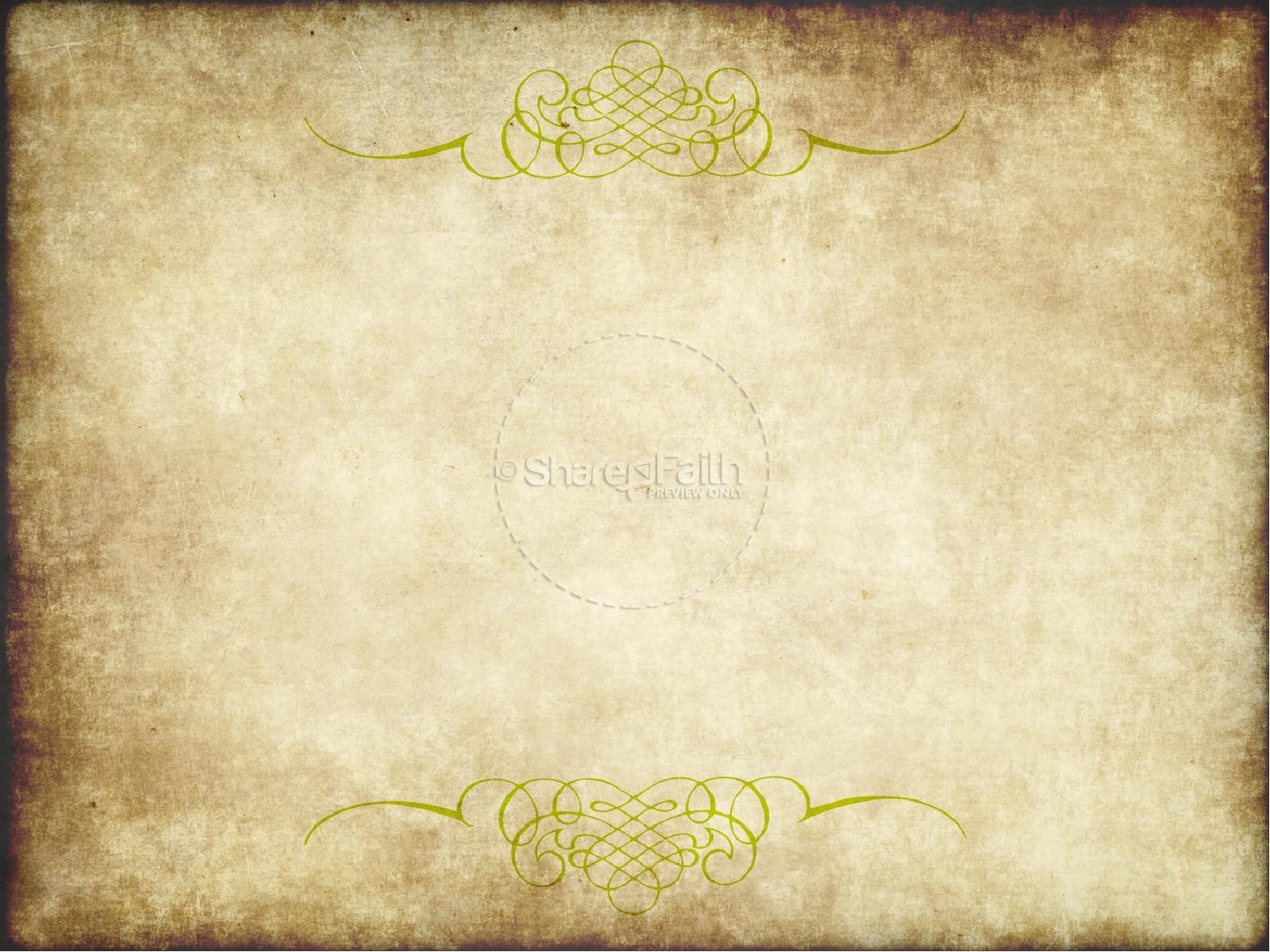 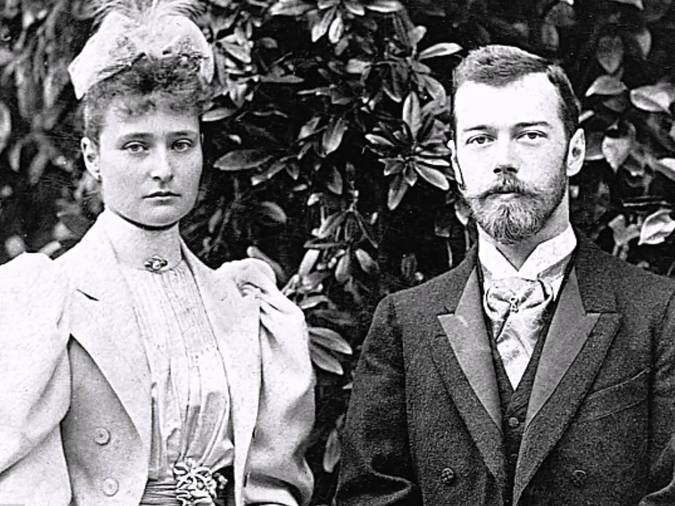 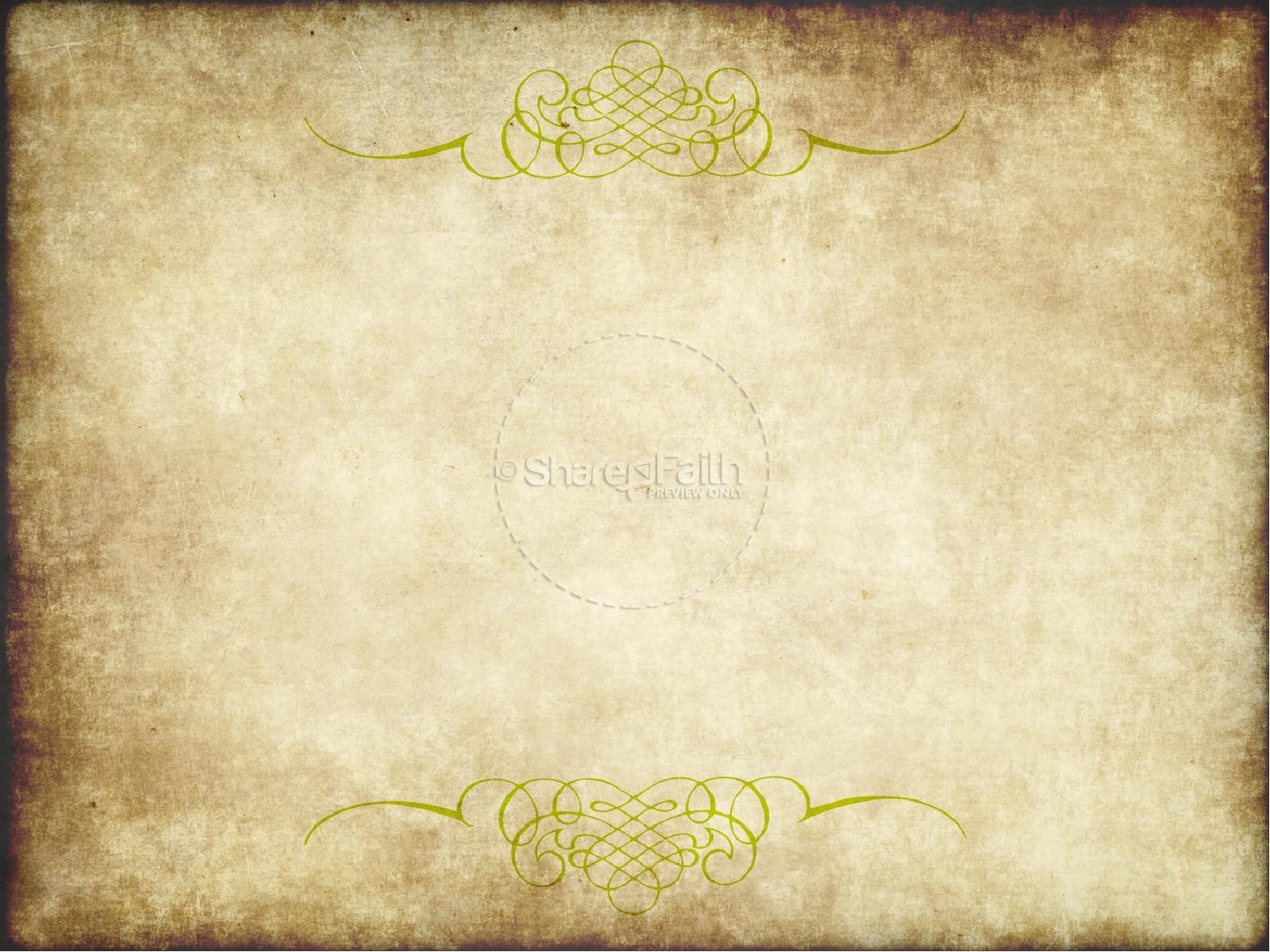 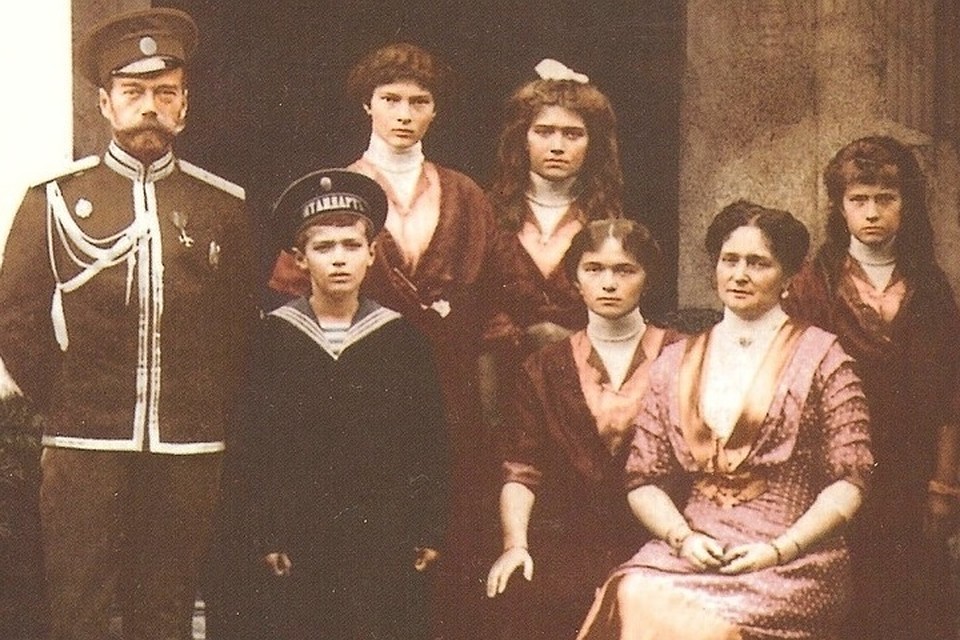 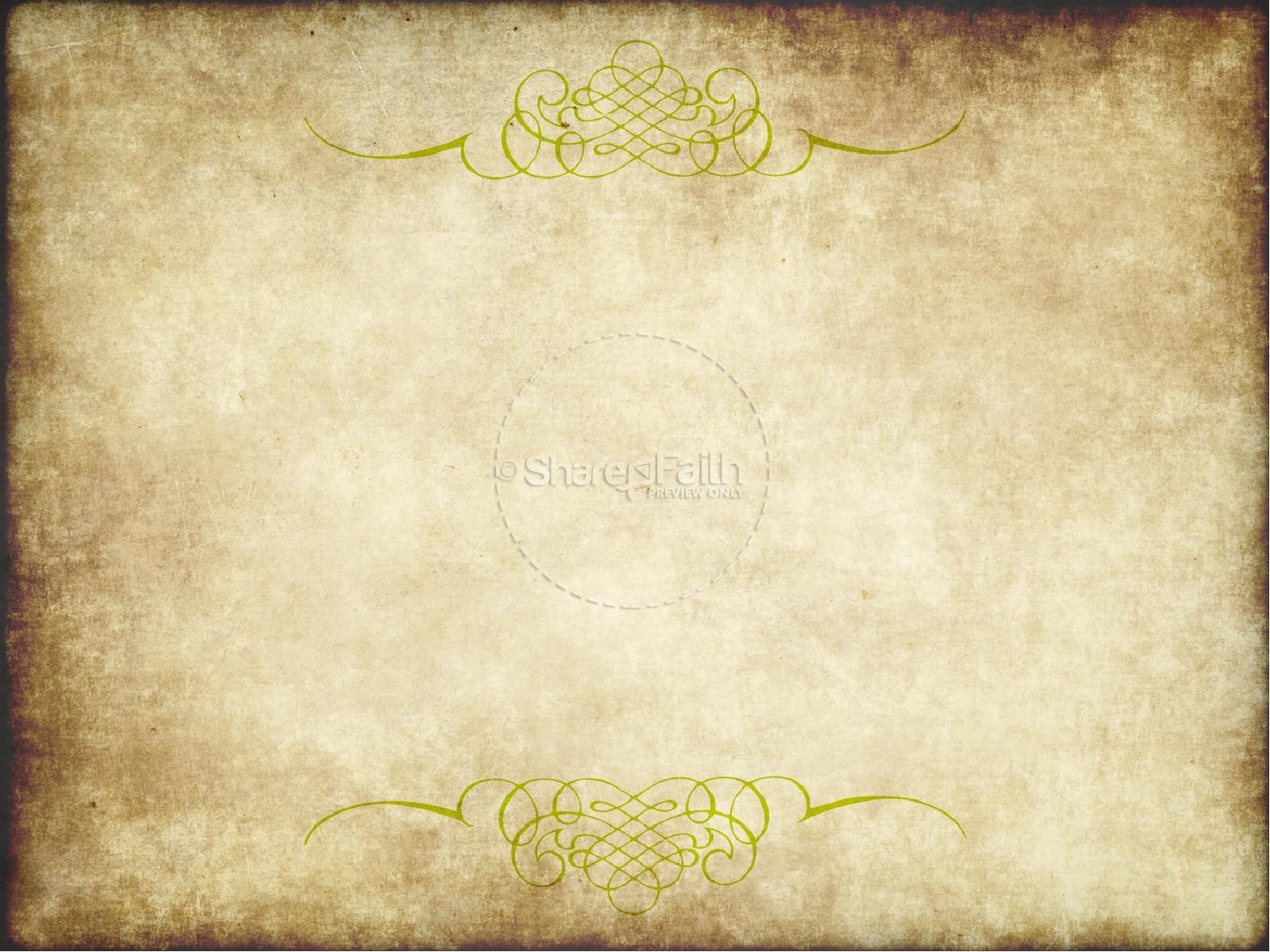 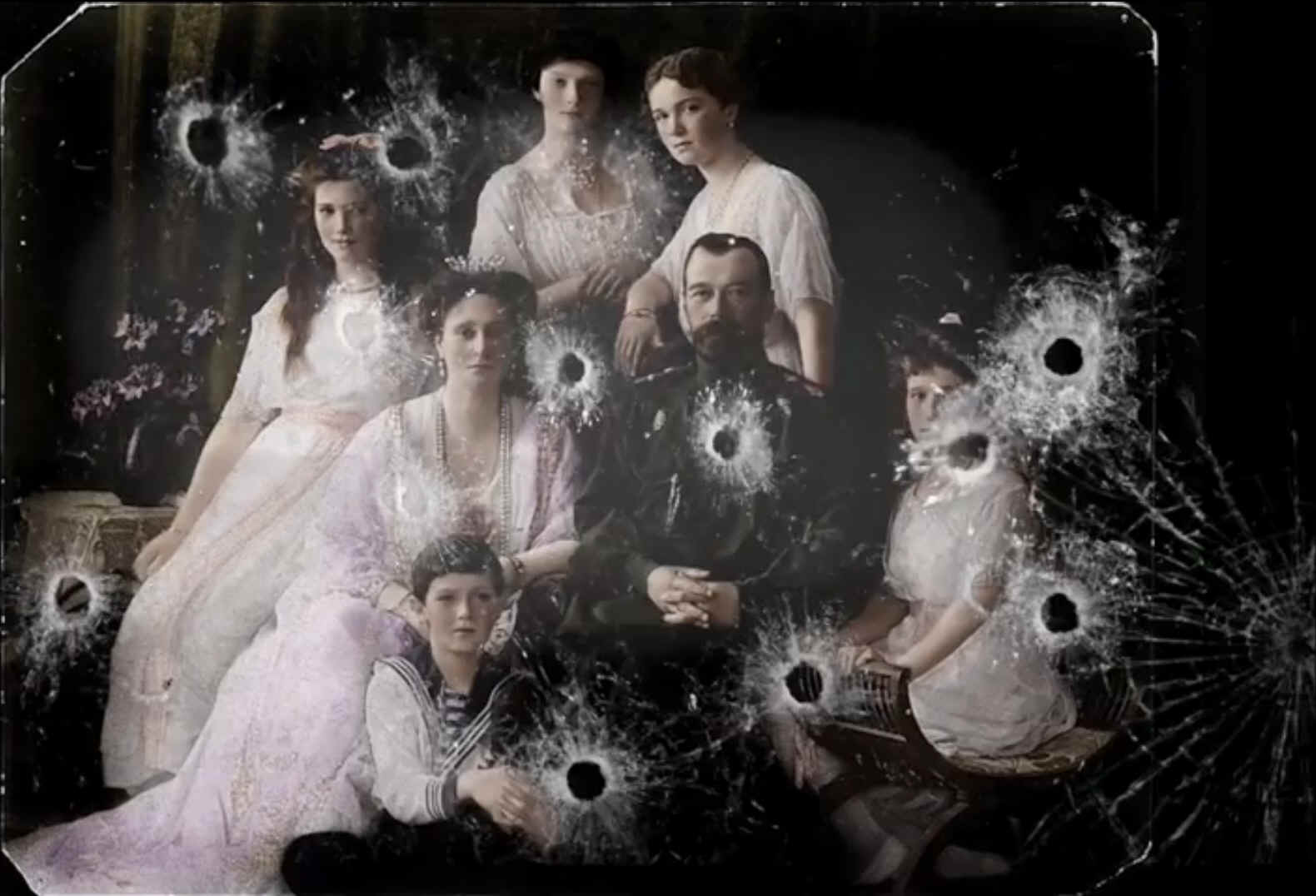 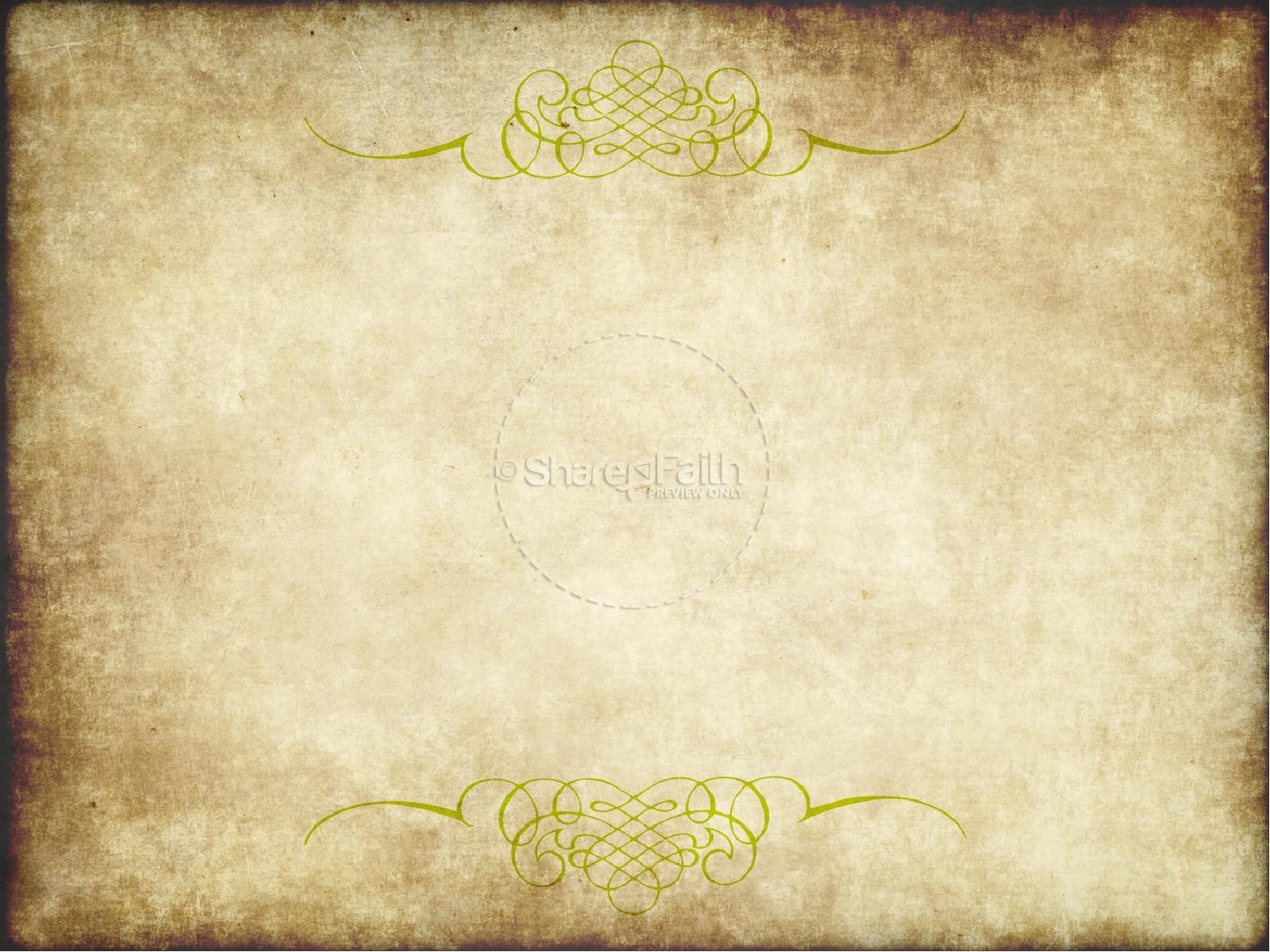 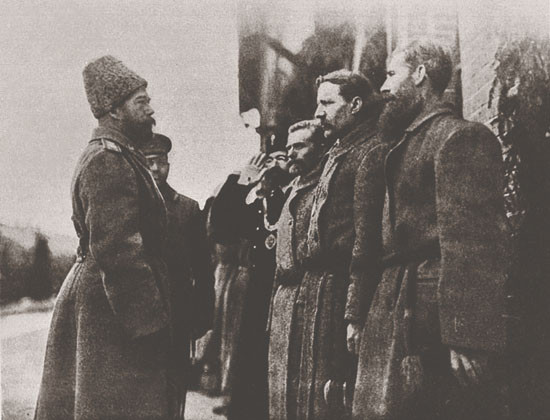 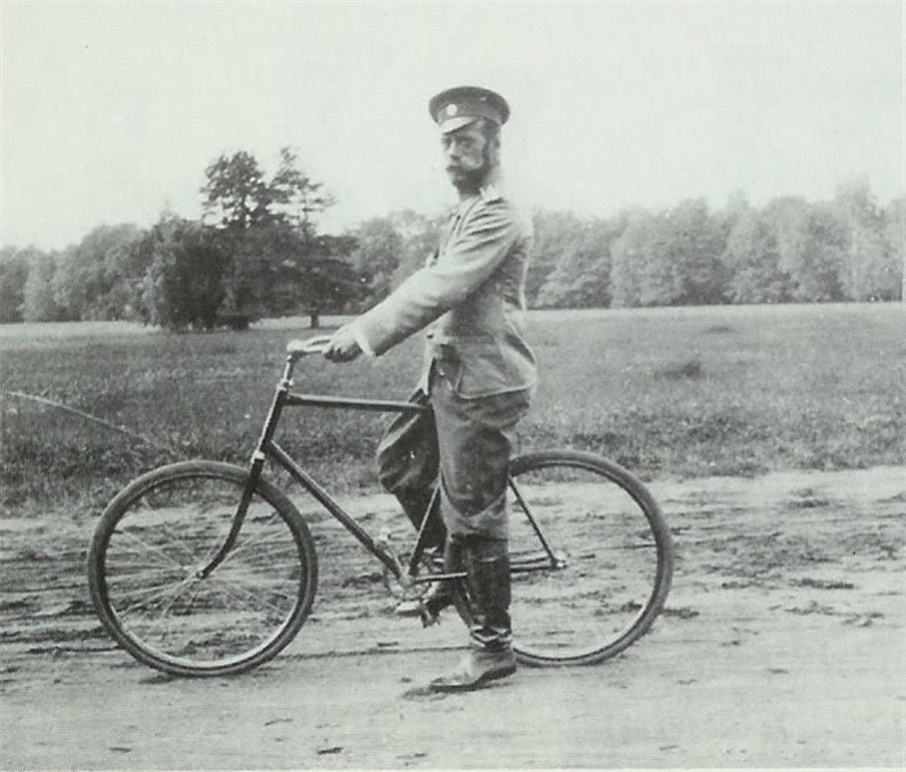 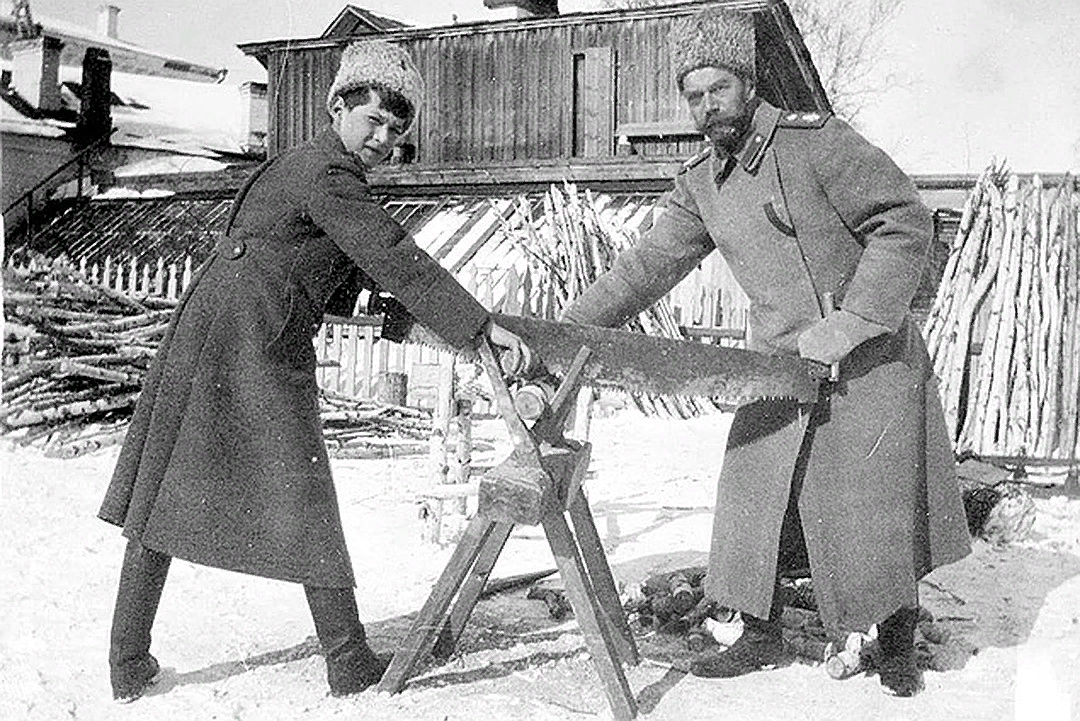 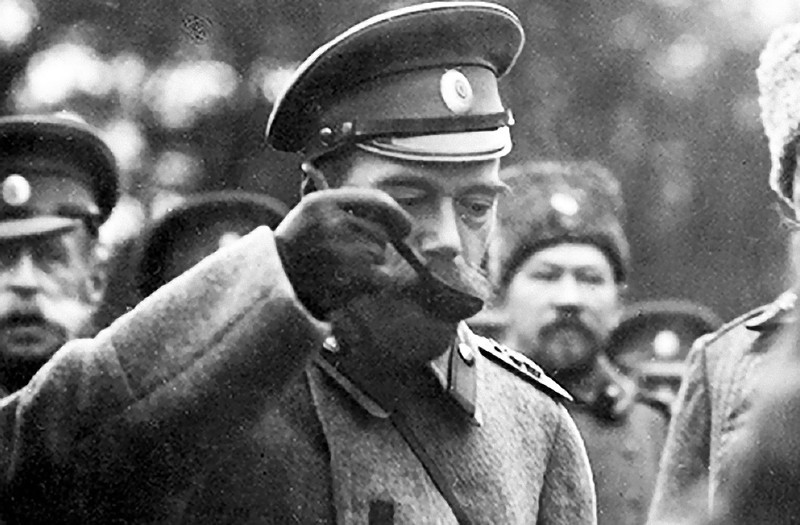 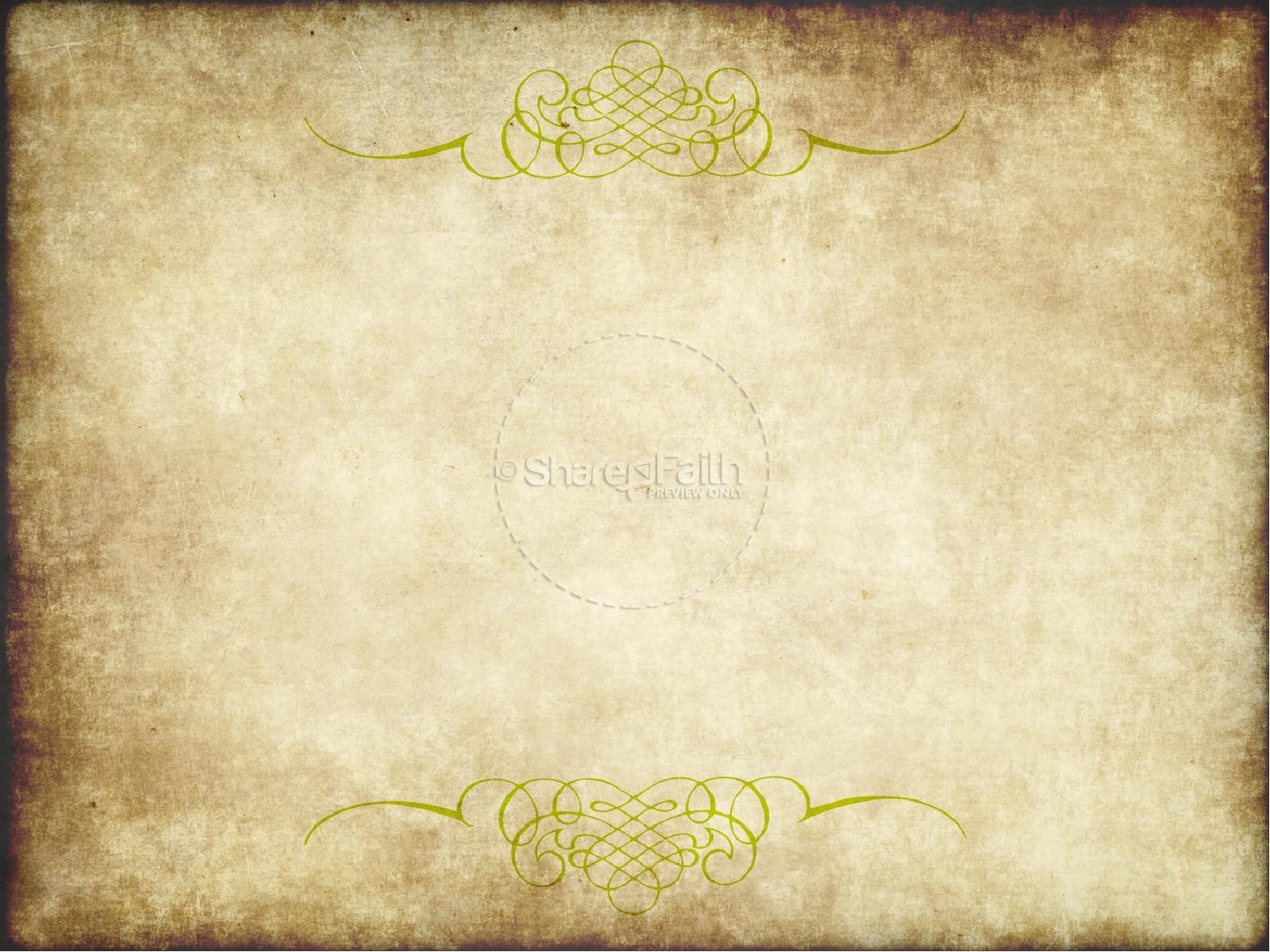 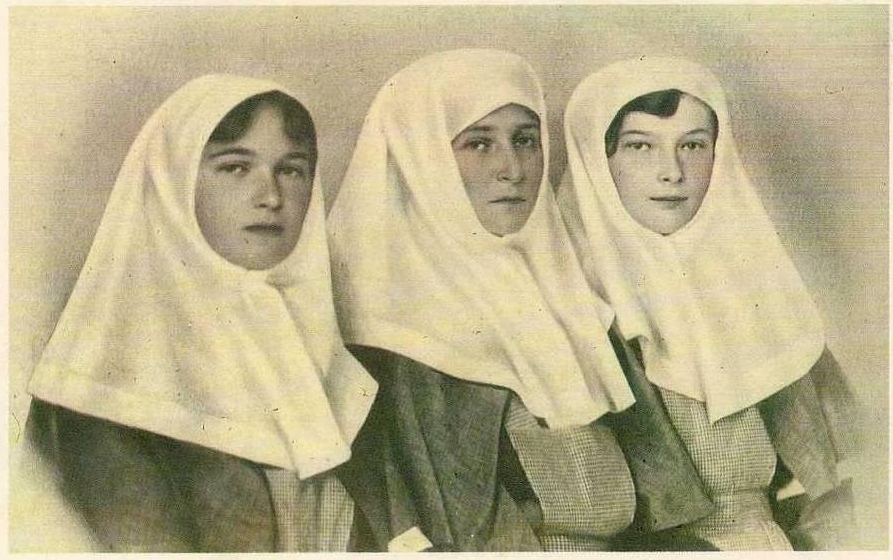 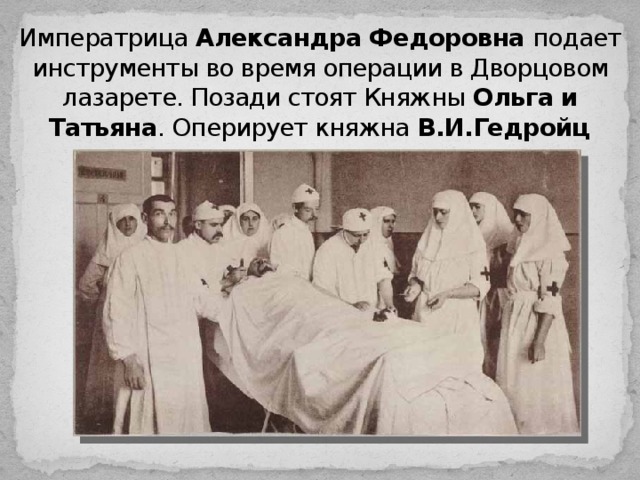 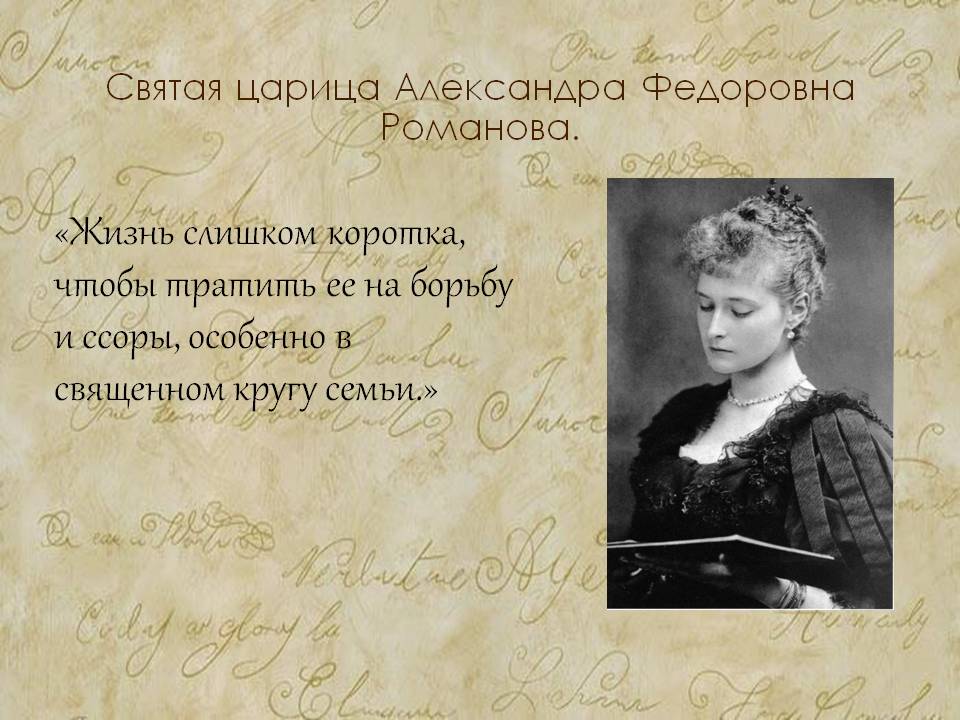 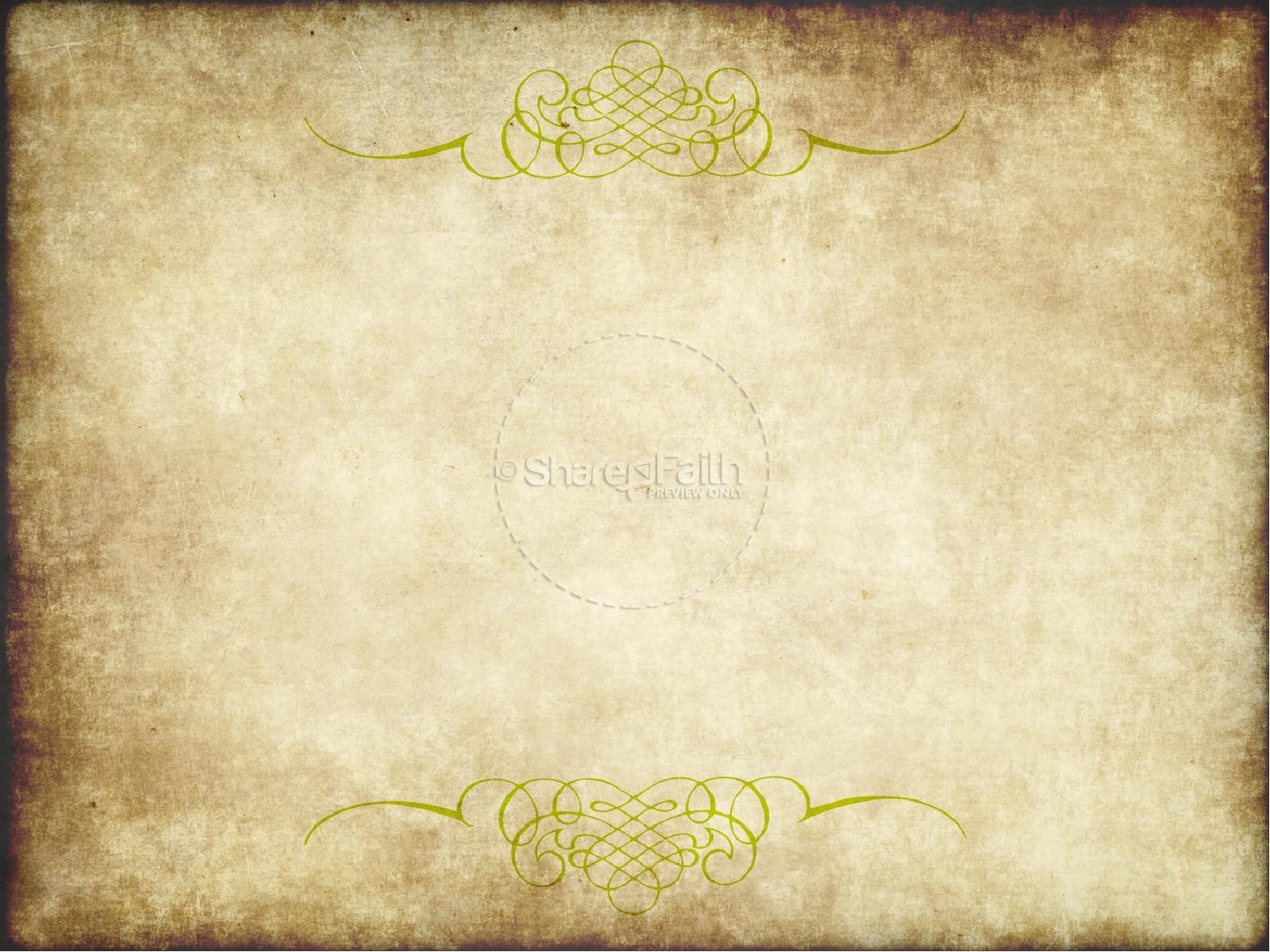 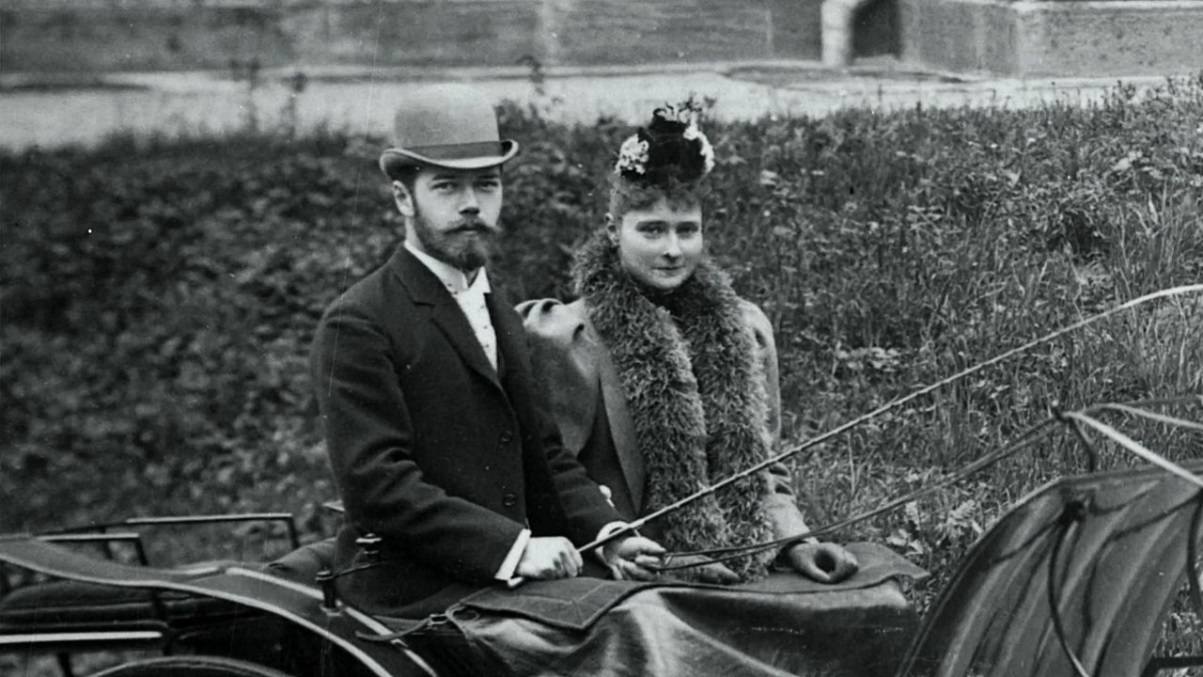 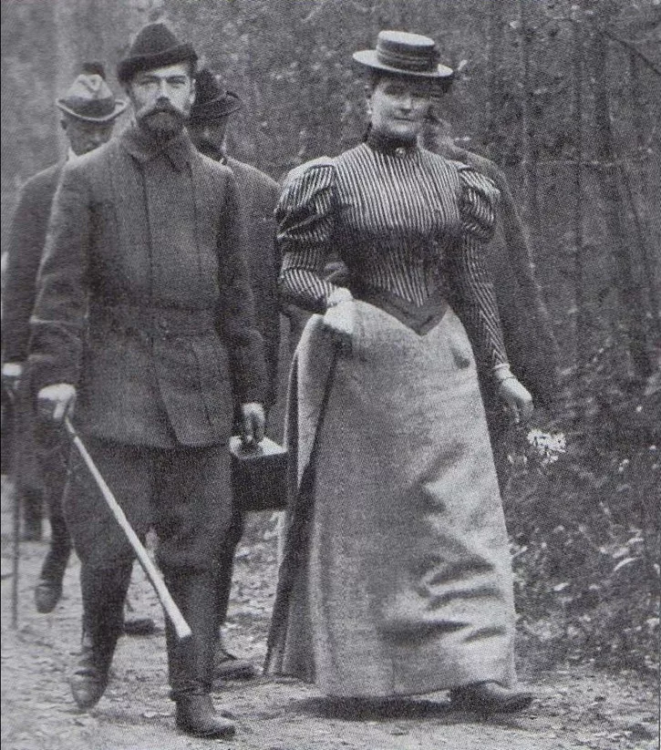 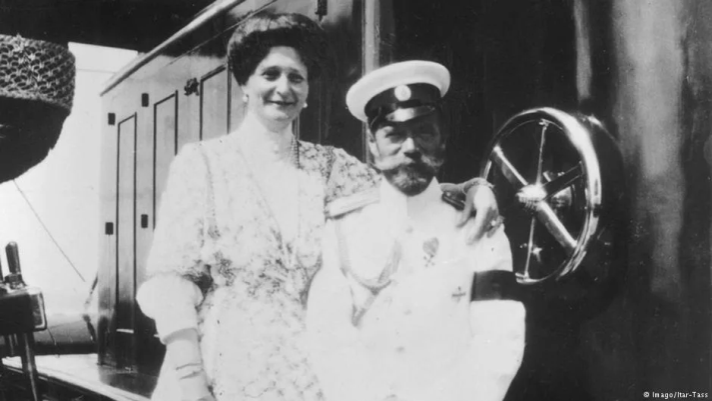 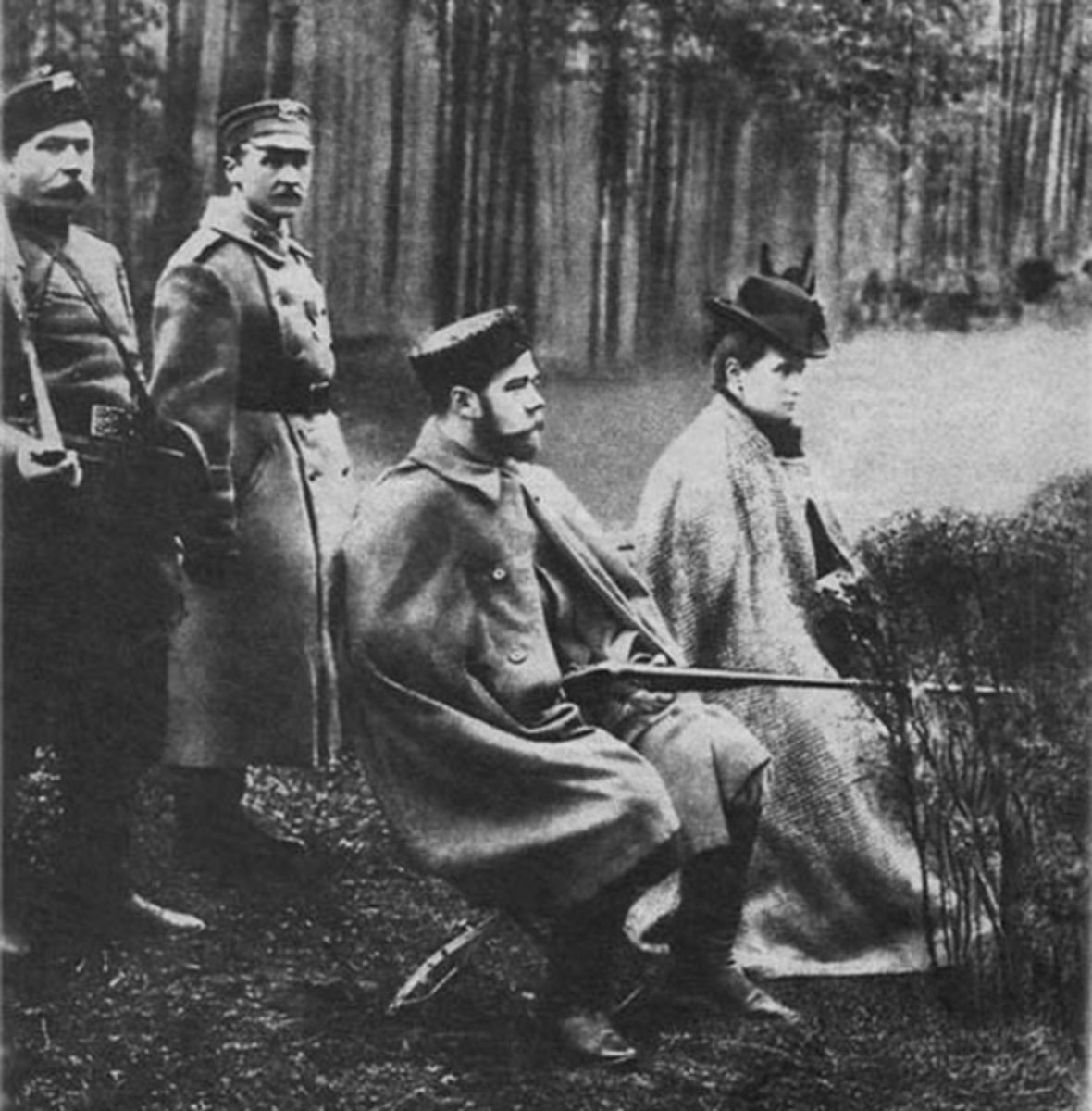 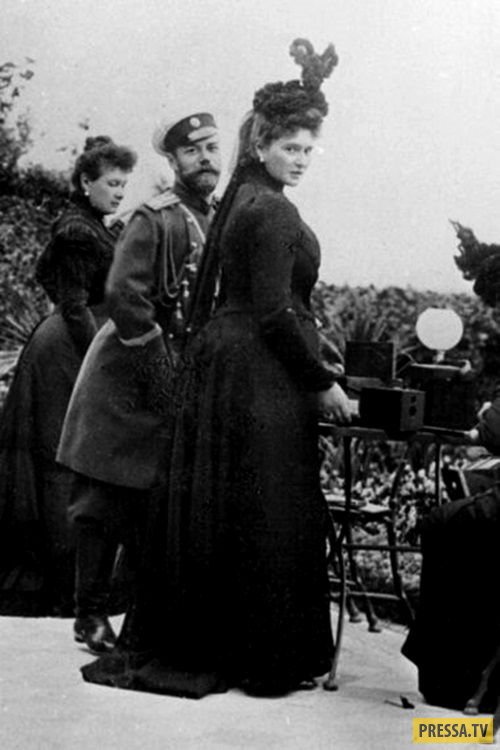 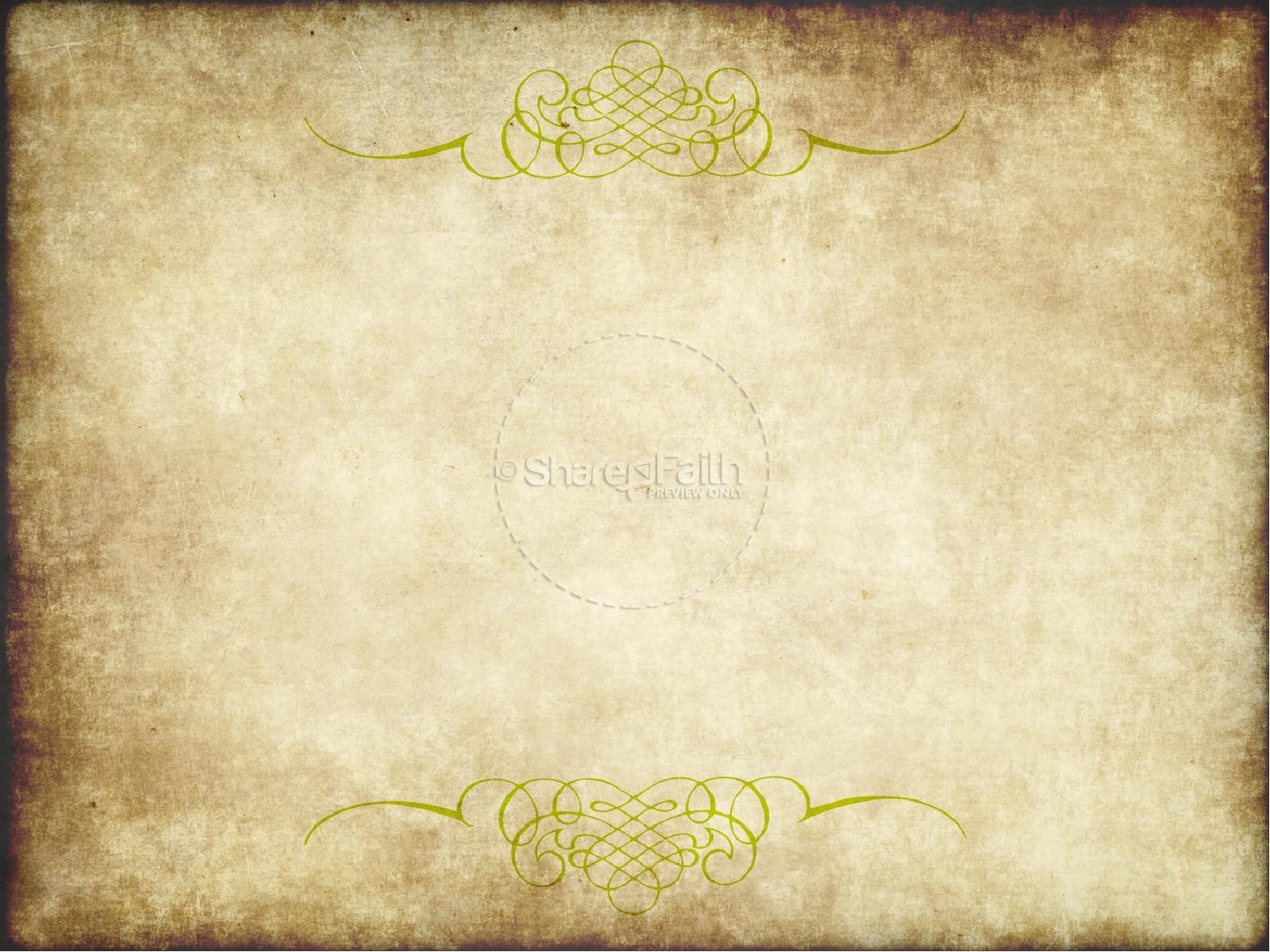 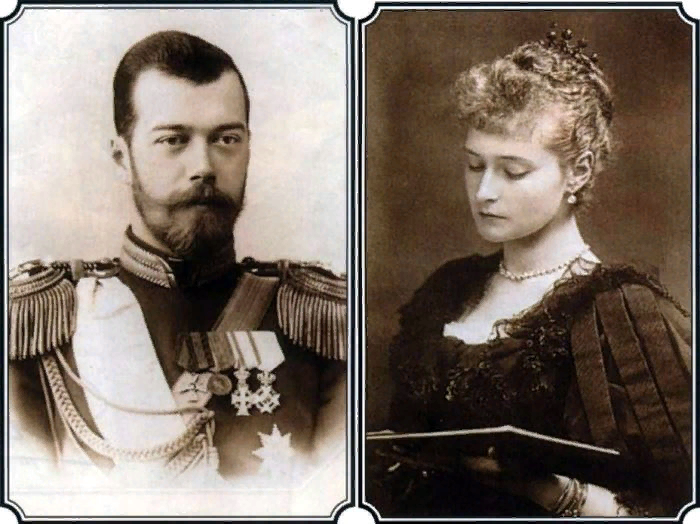 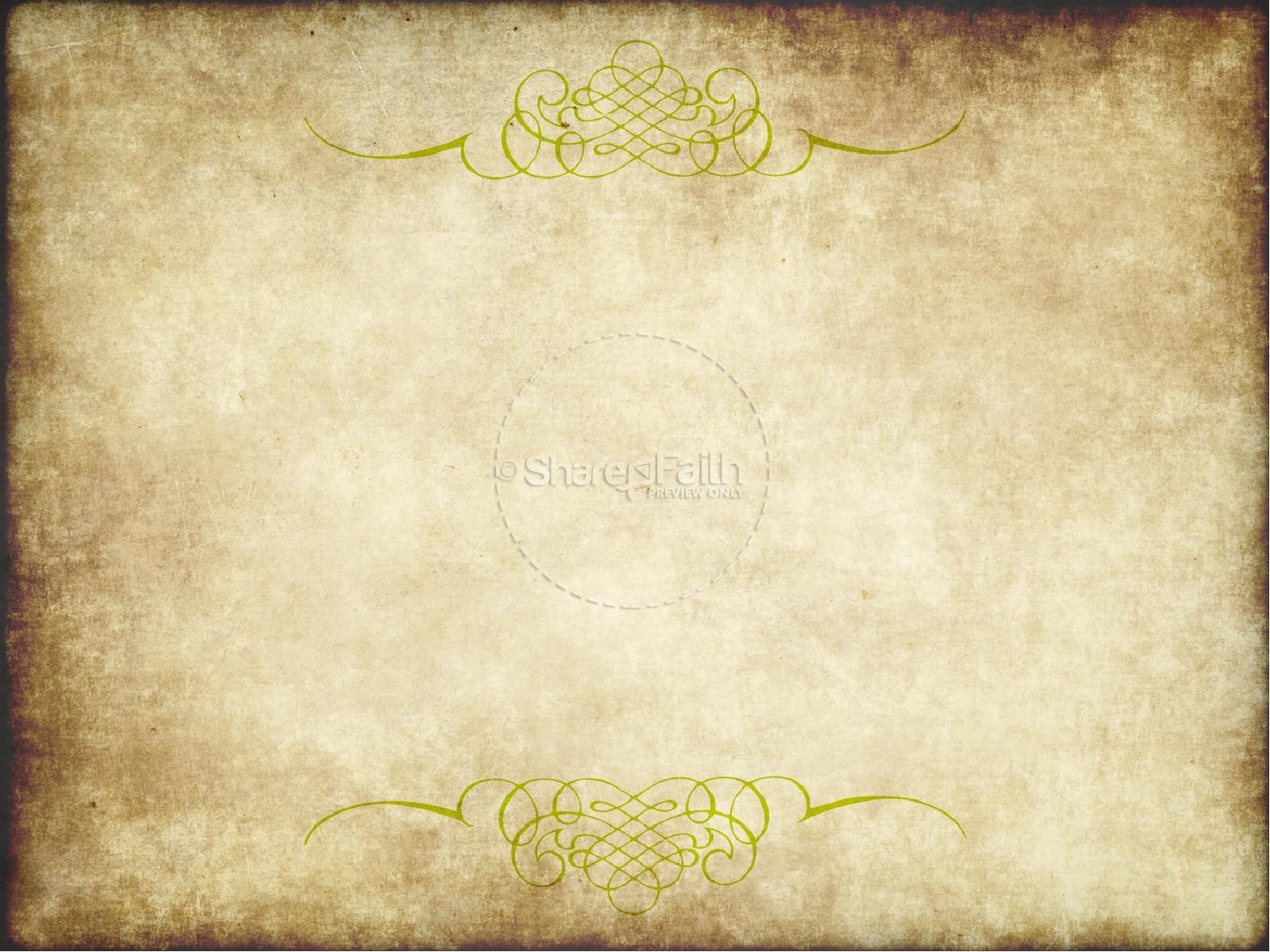 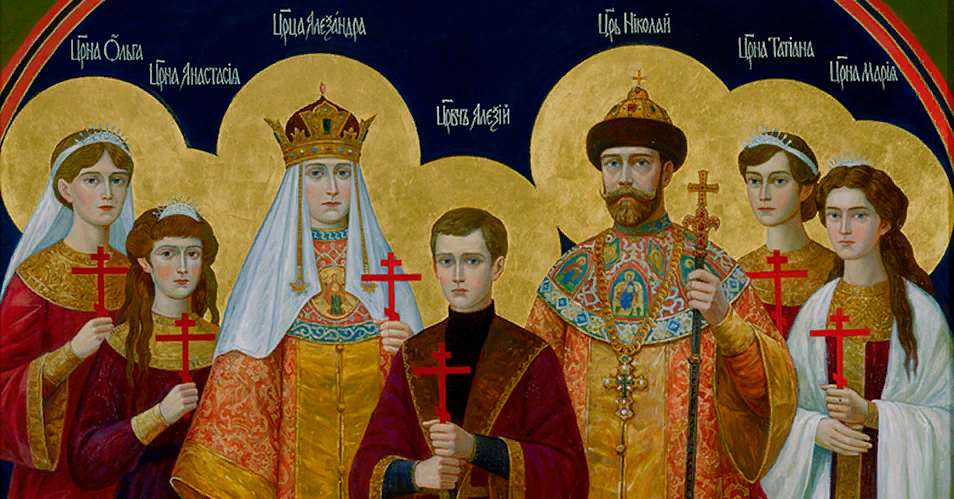 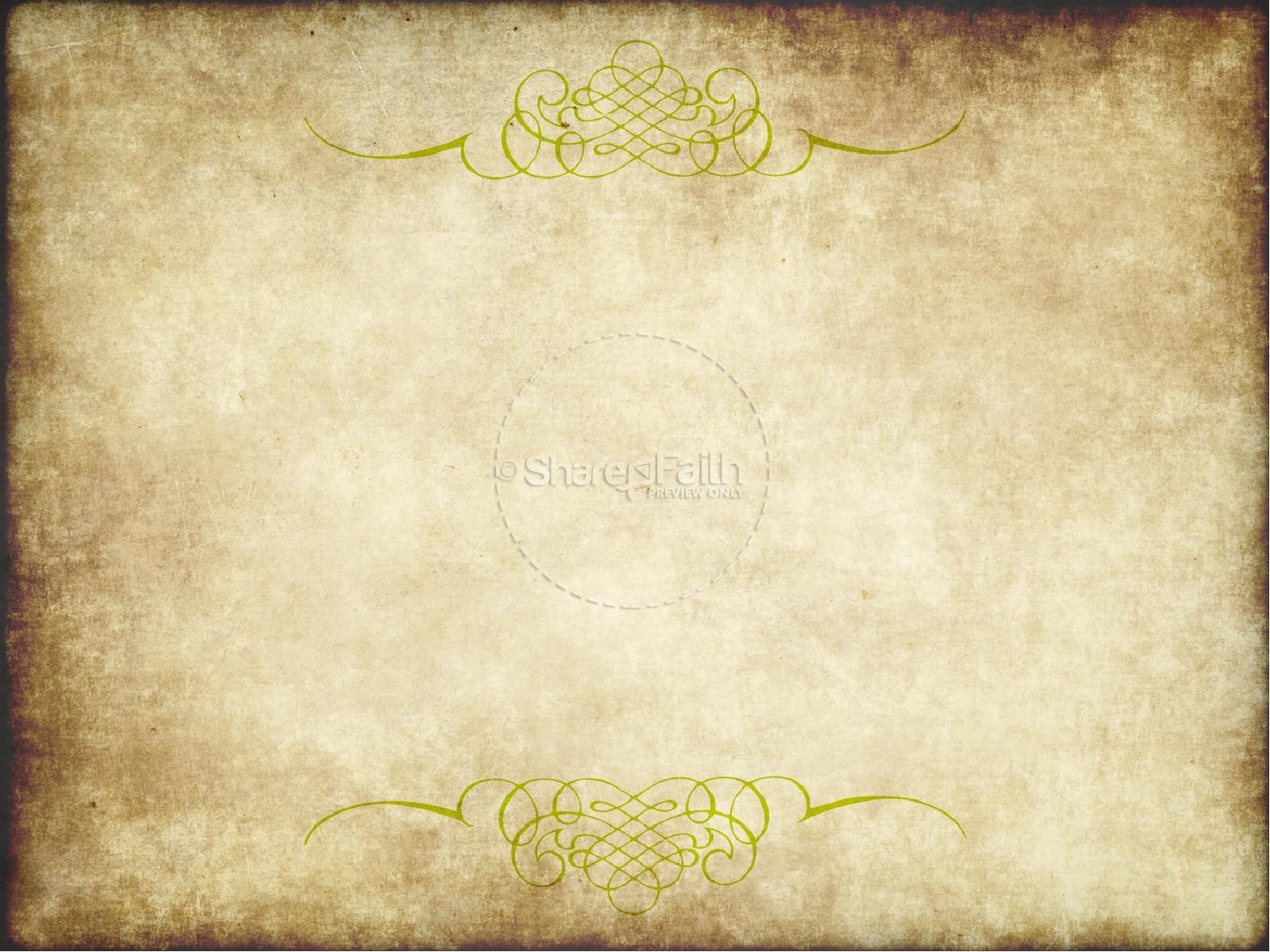 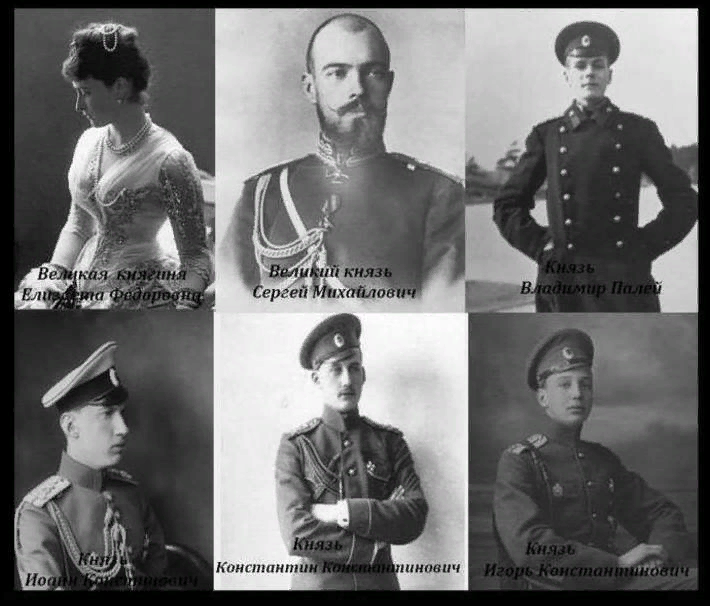 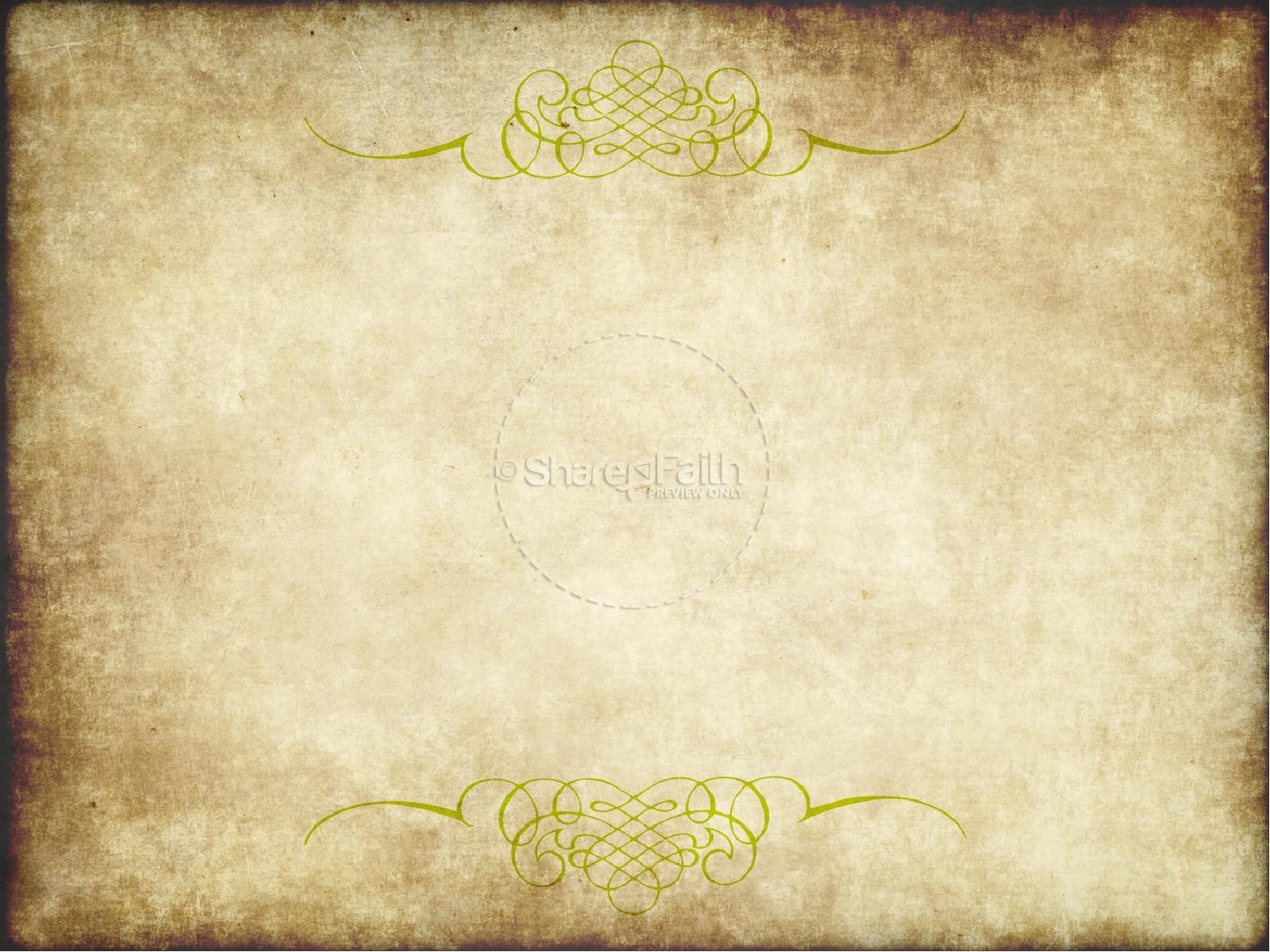 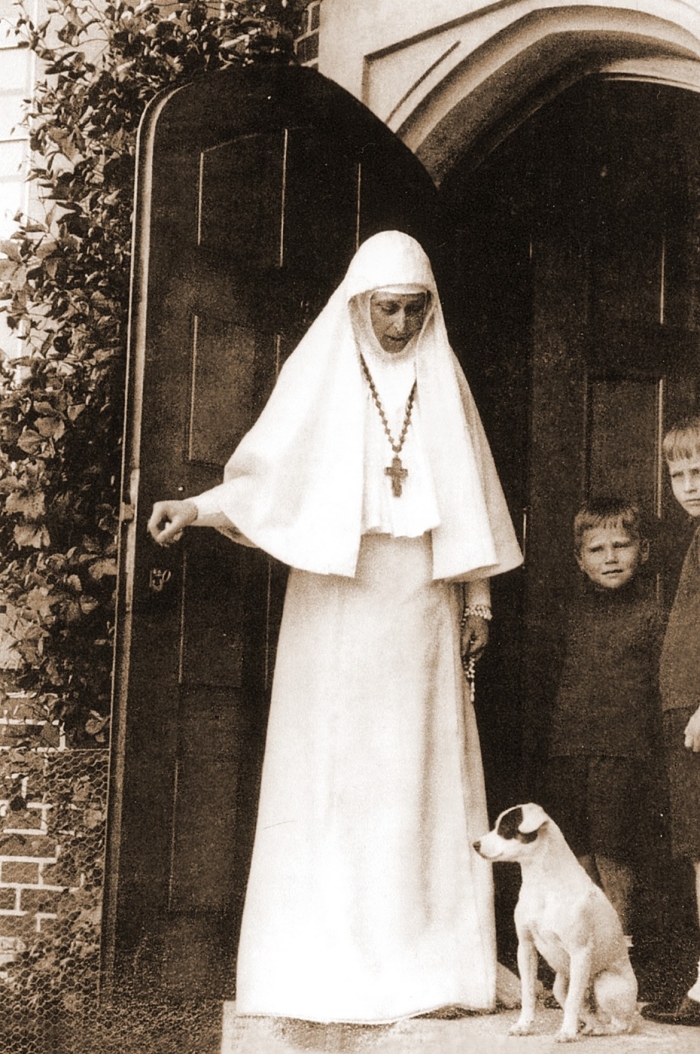 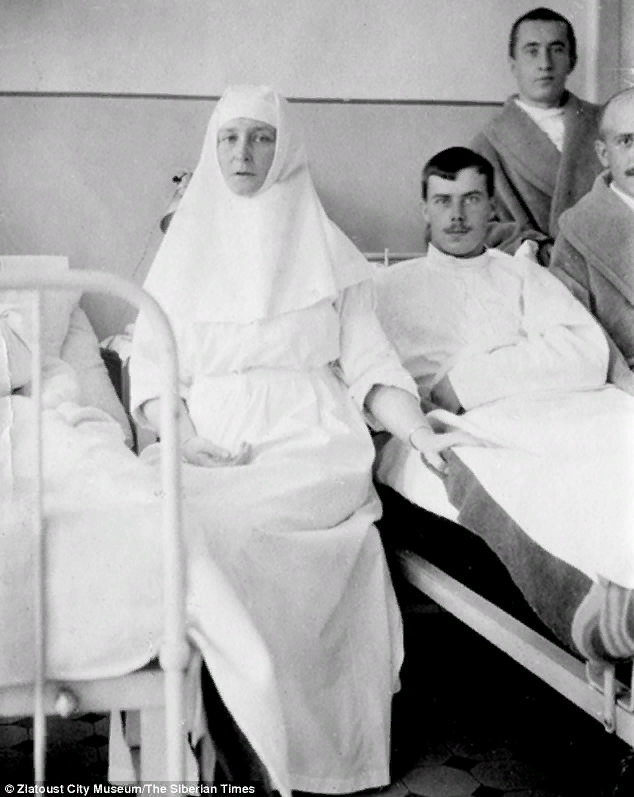 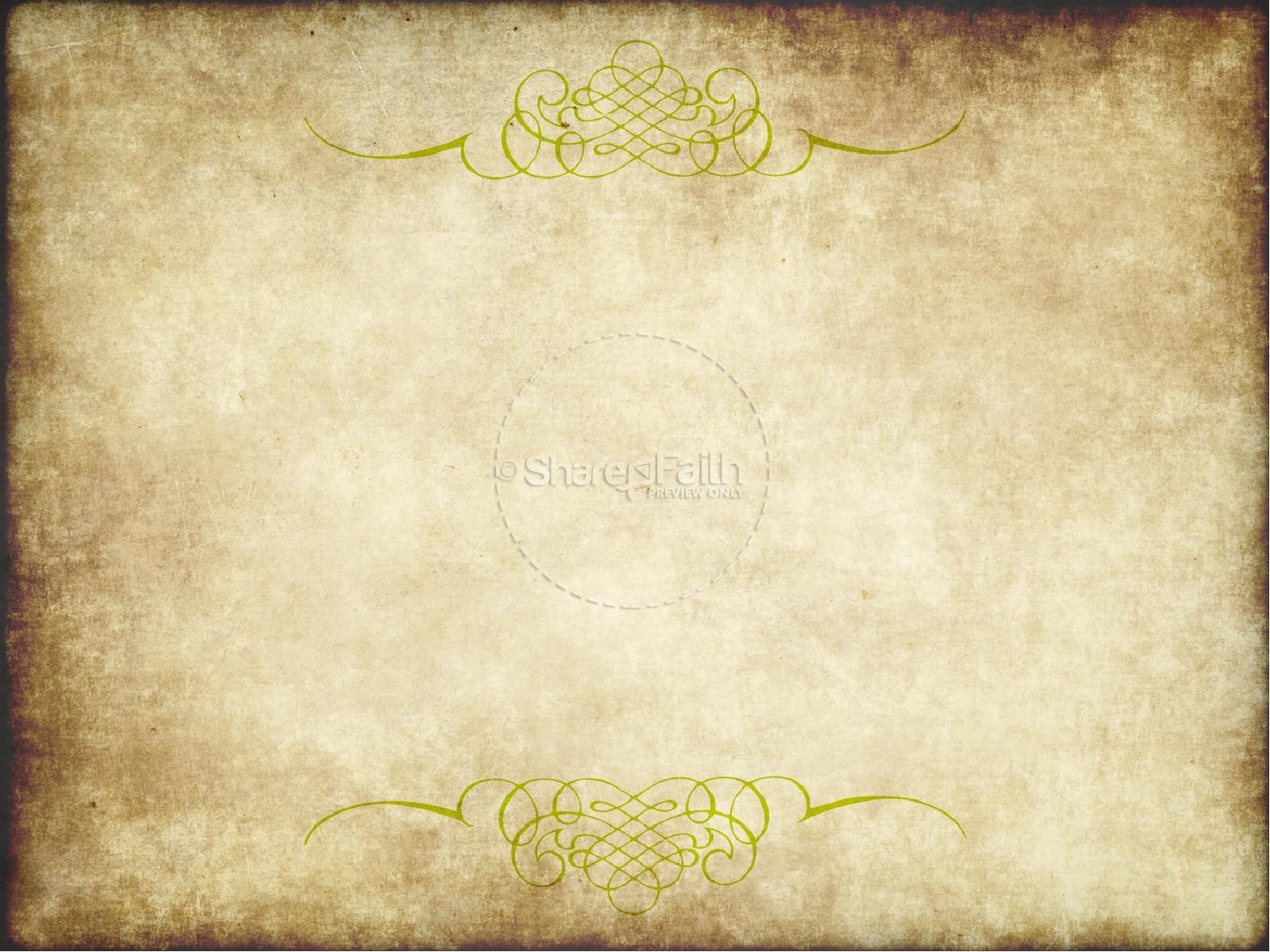 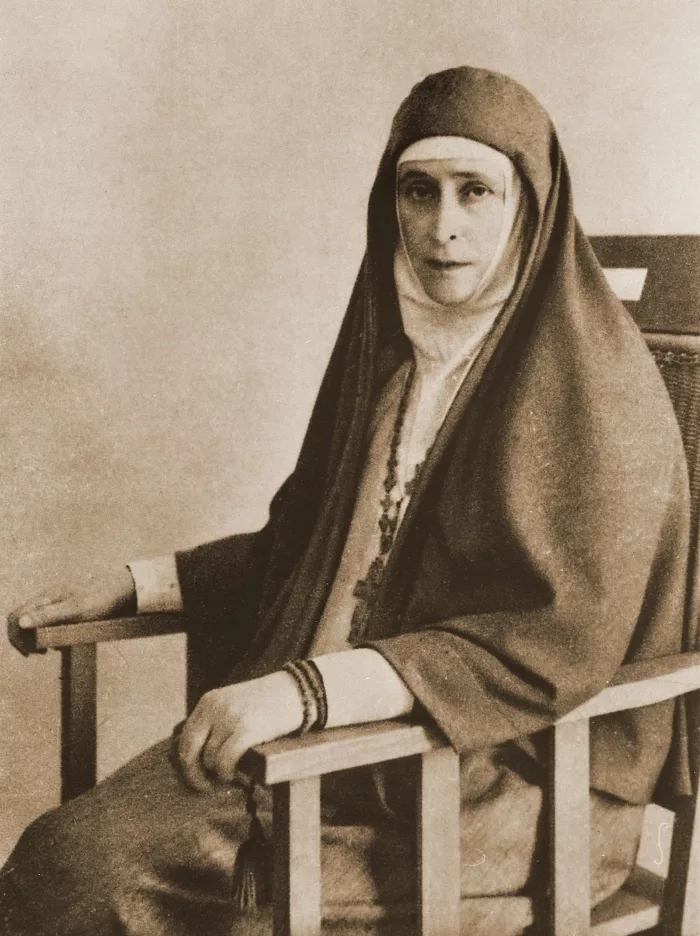 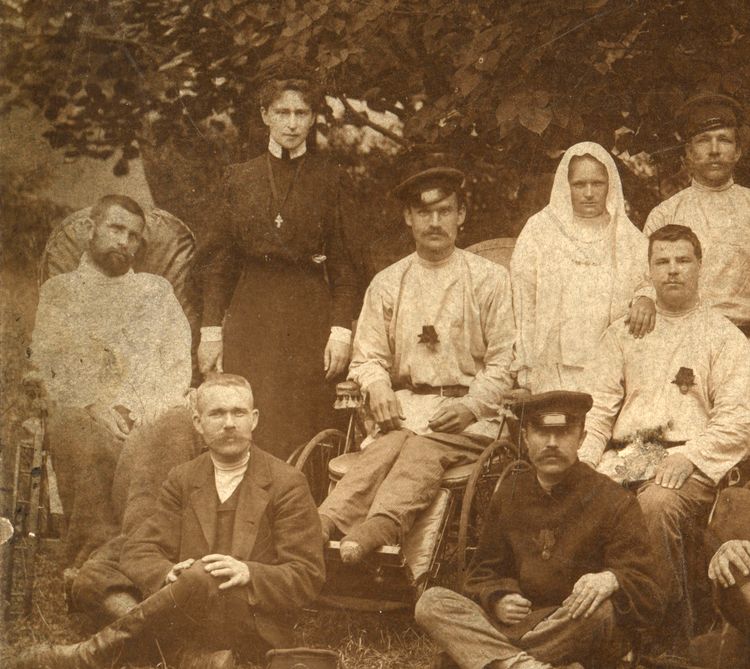 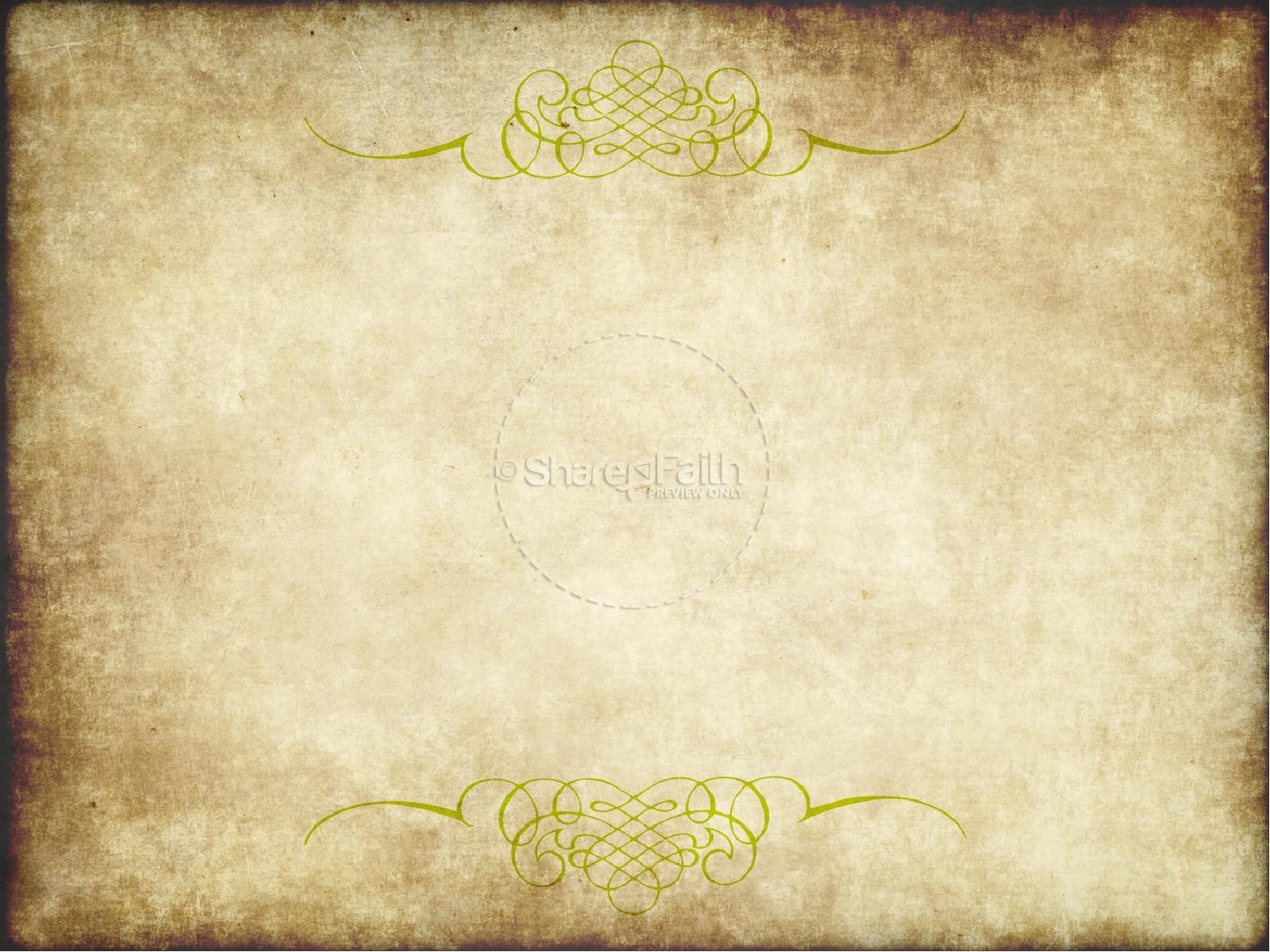 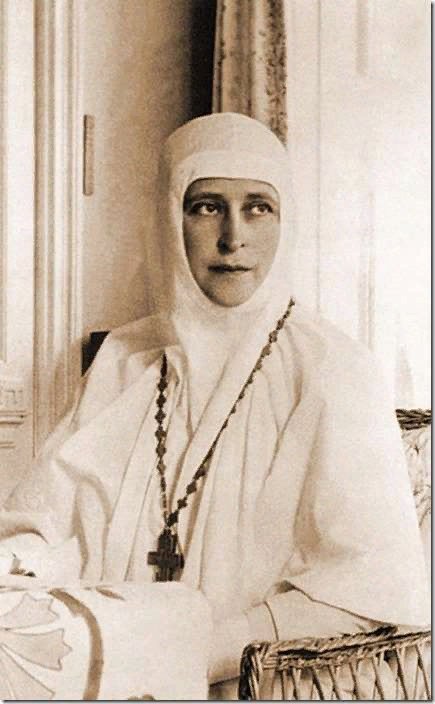 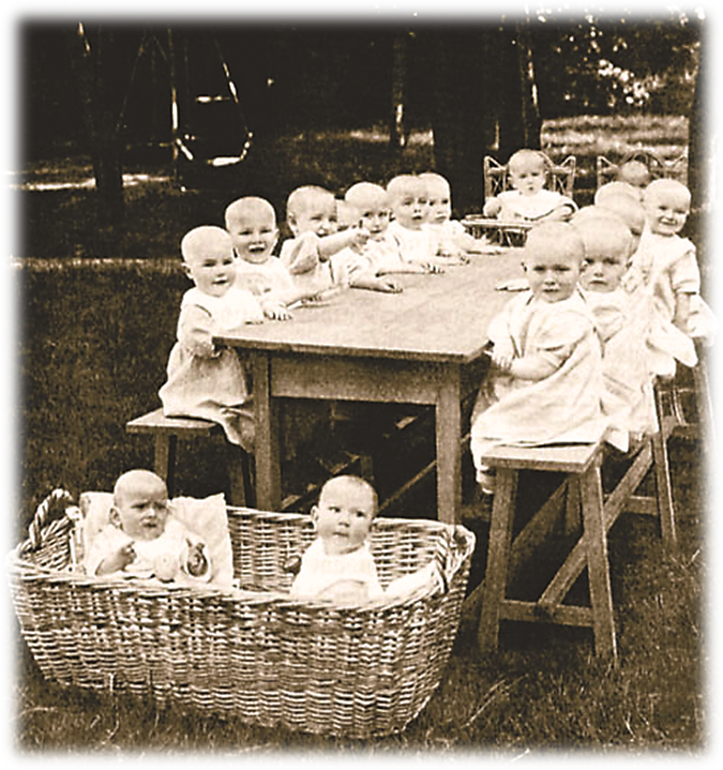 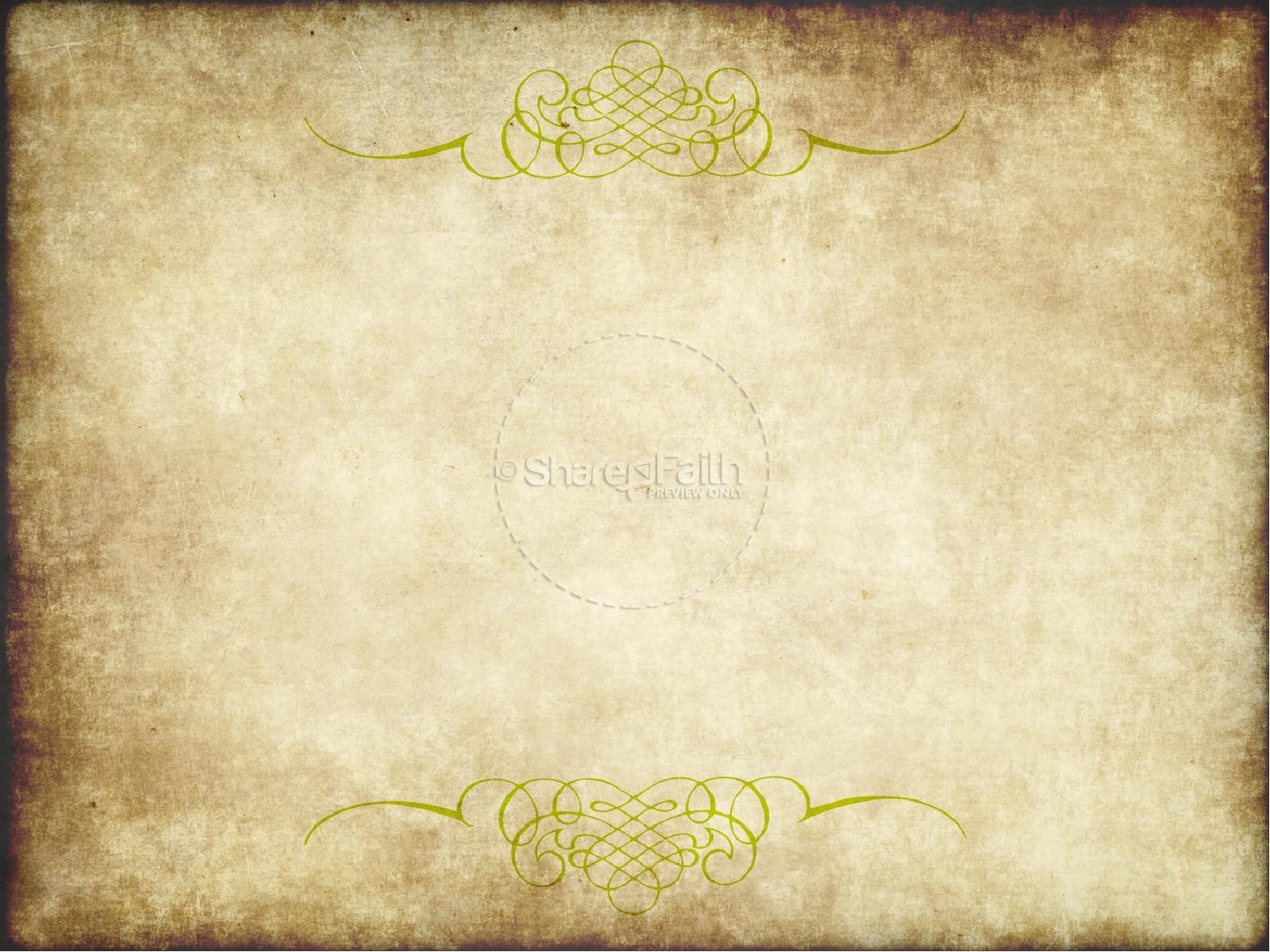 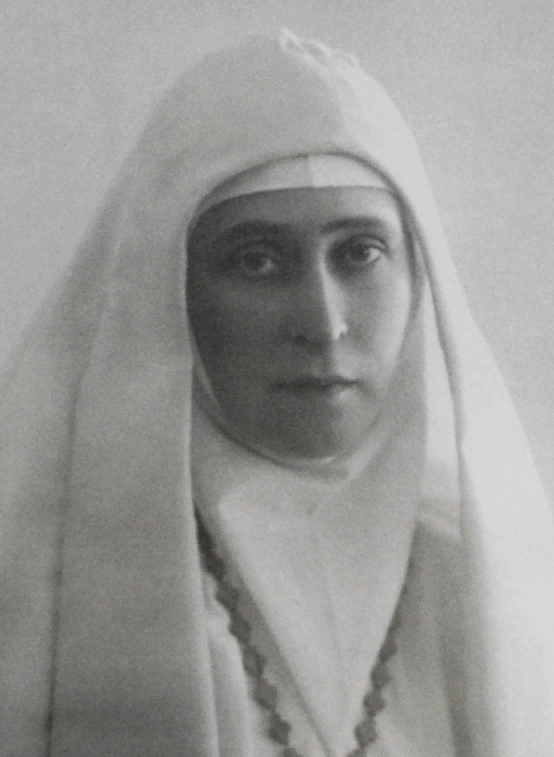 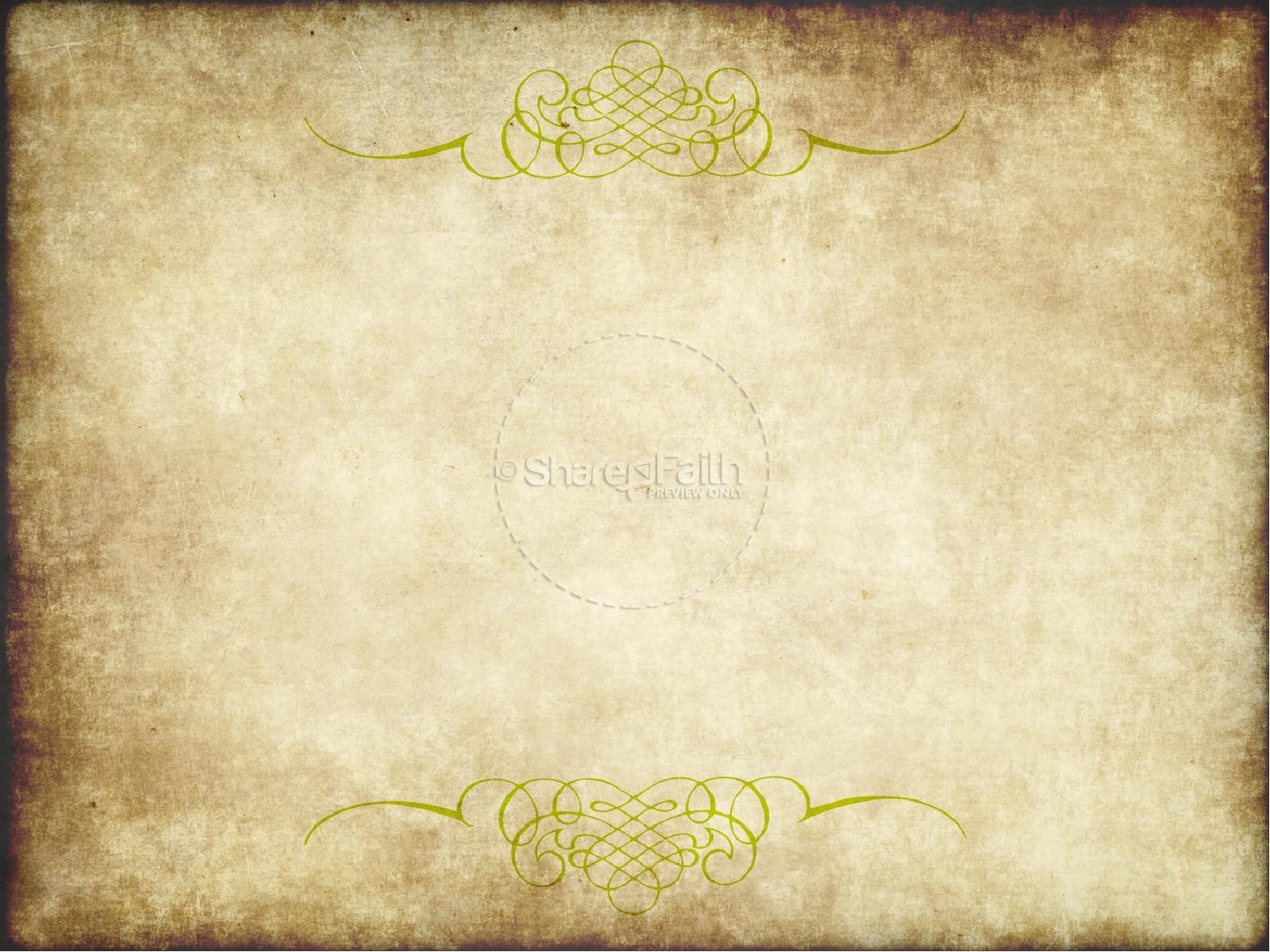 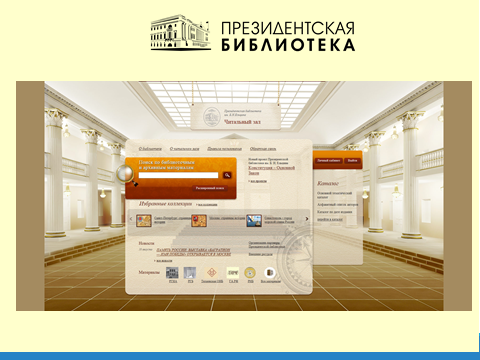 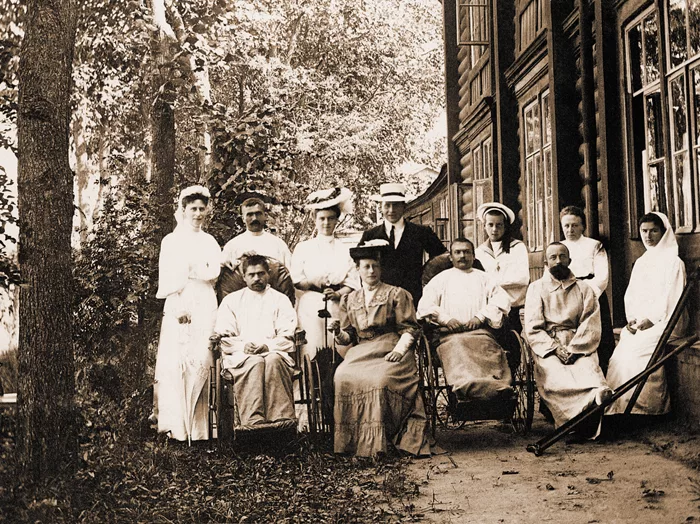 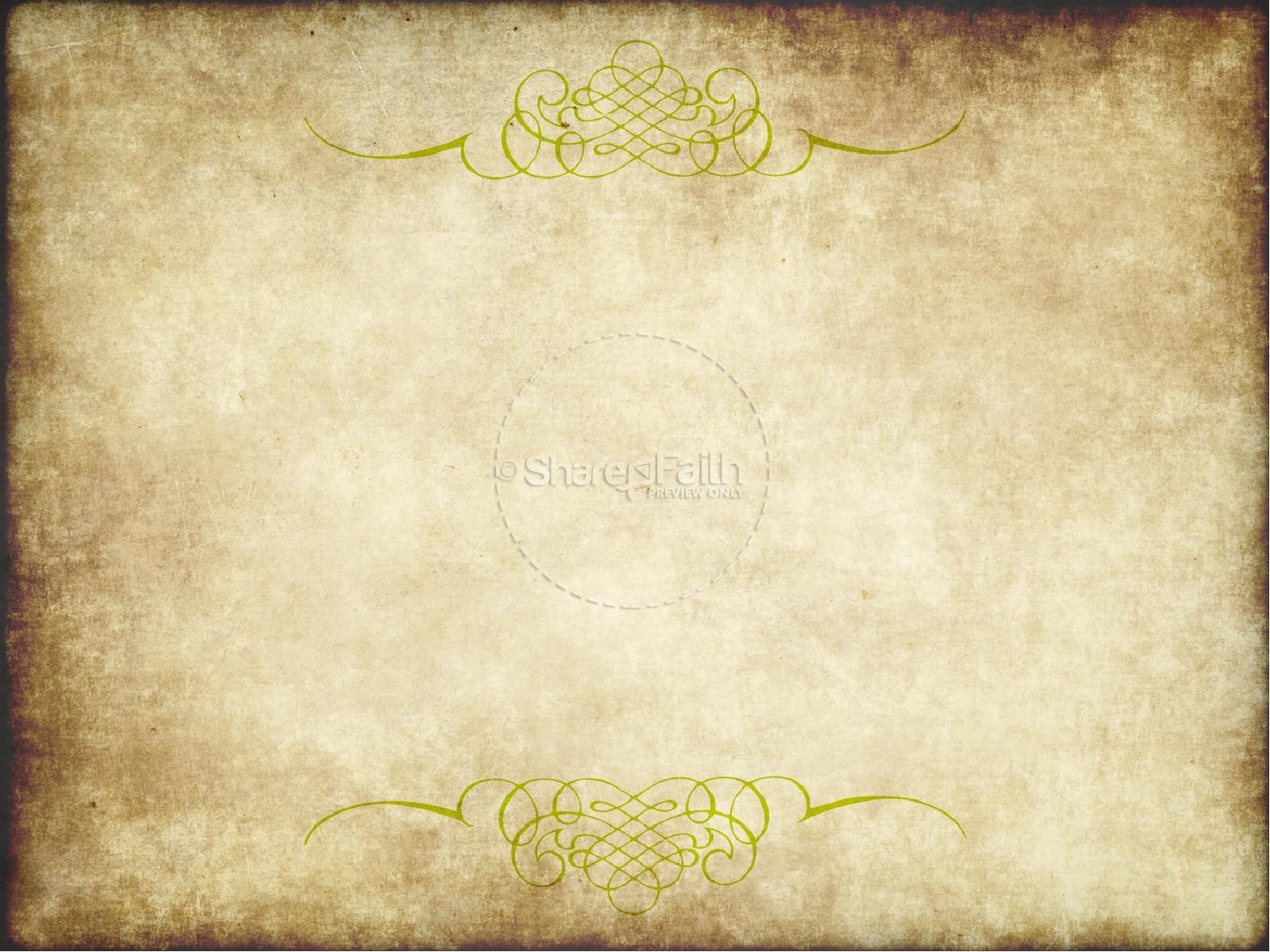 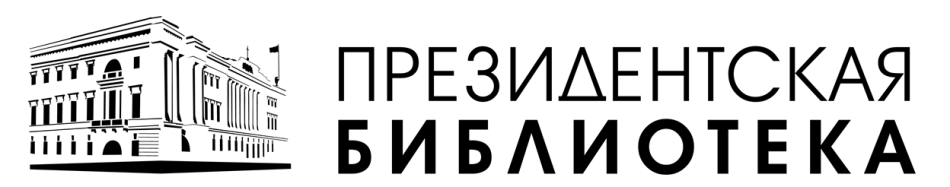 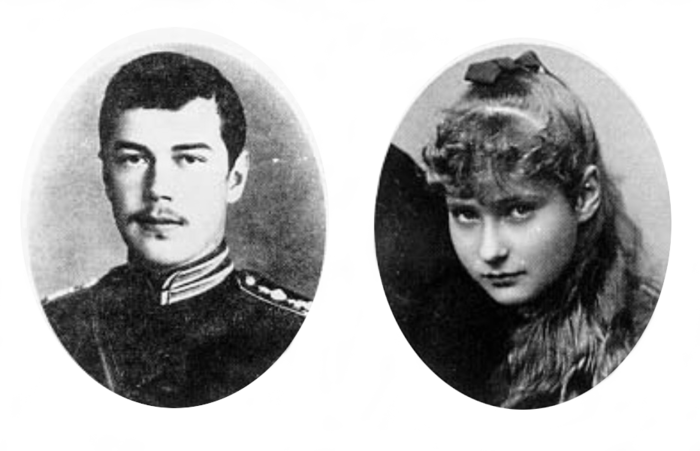 Тематическая коллекция 
Николай 
и Александра Федоровна
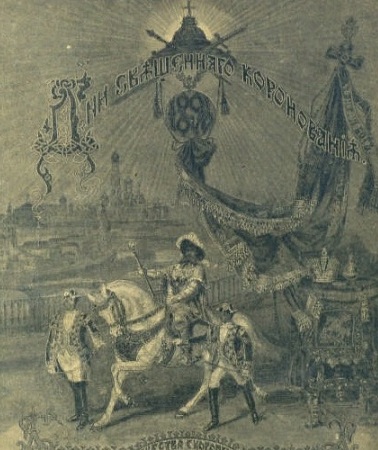 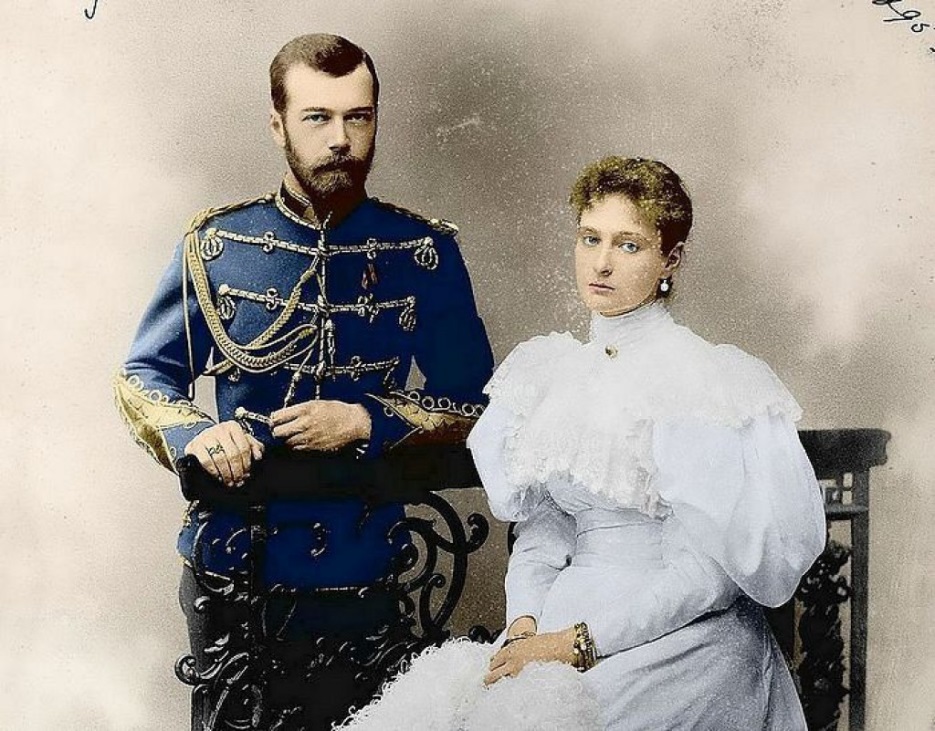 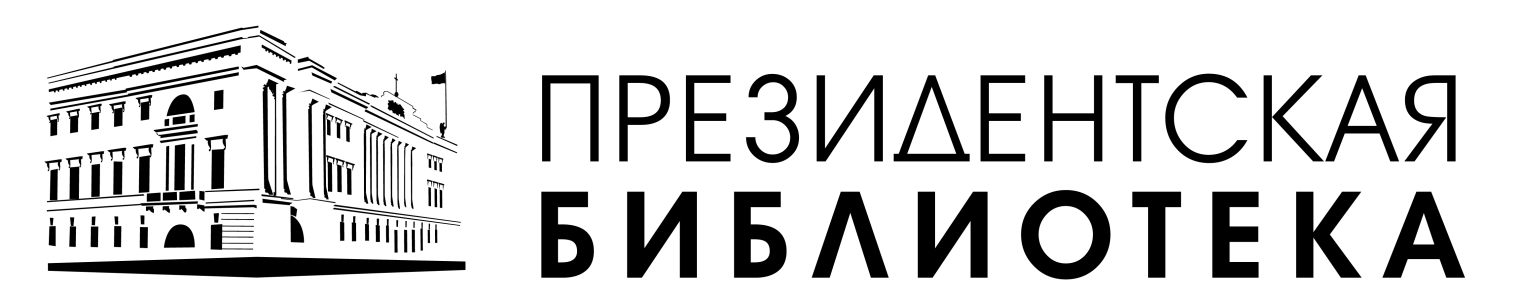 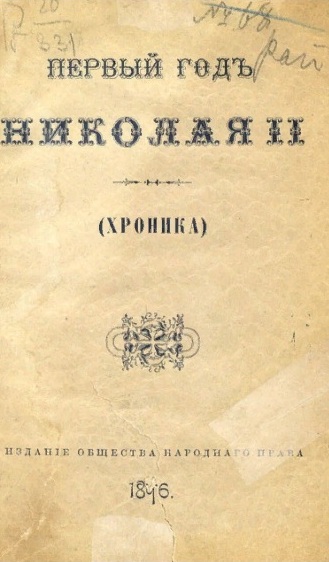 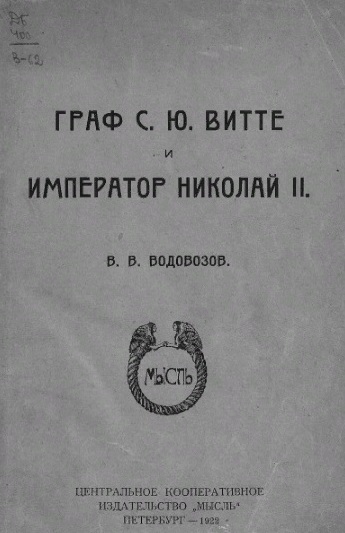 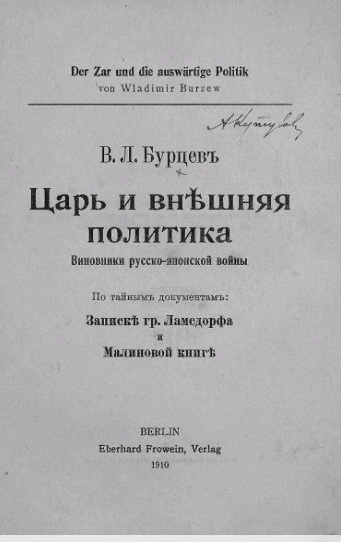 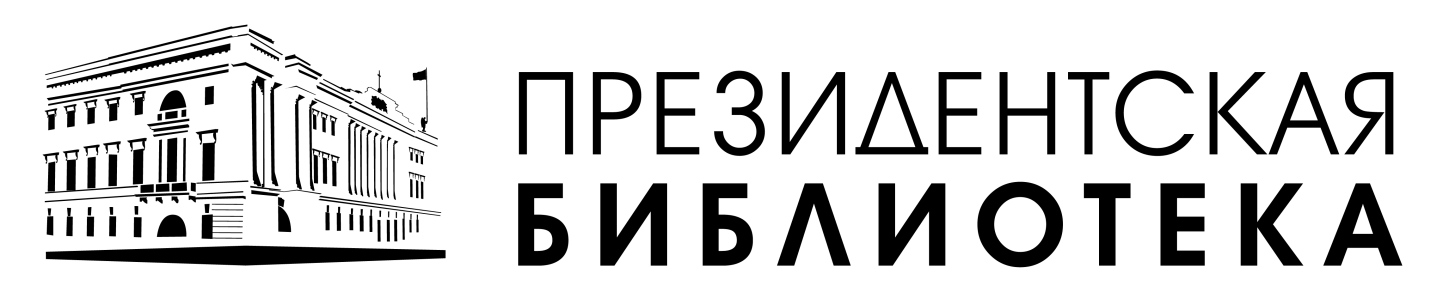 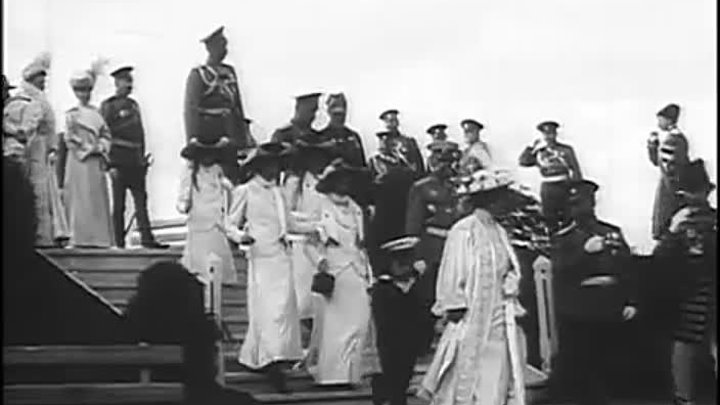 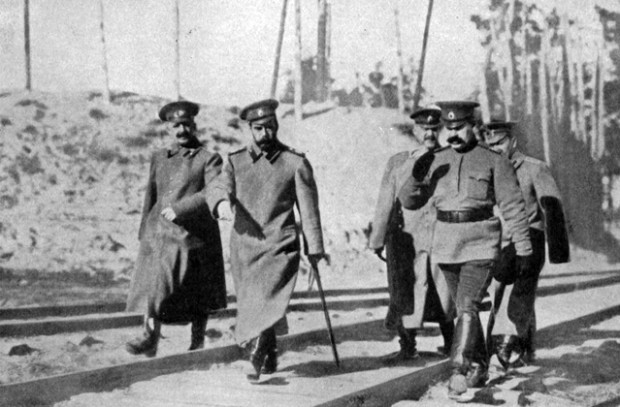 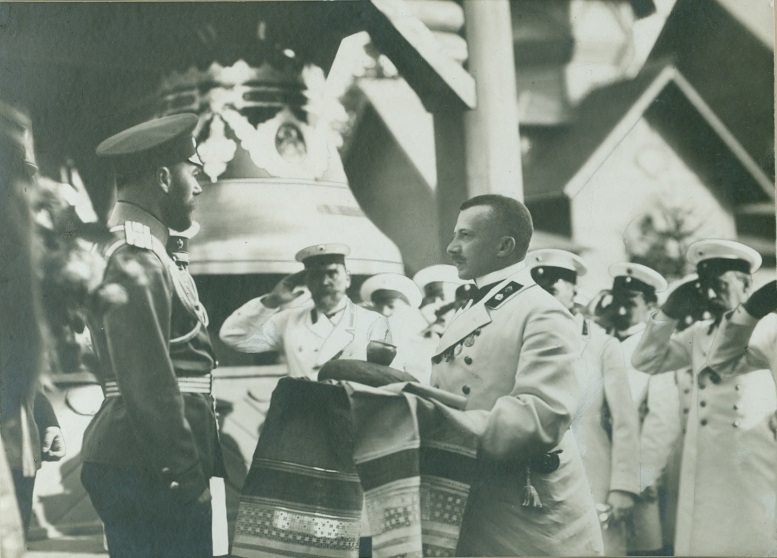 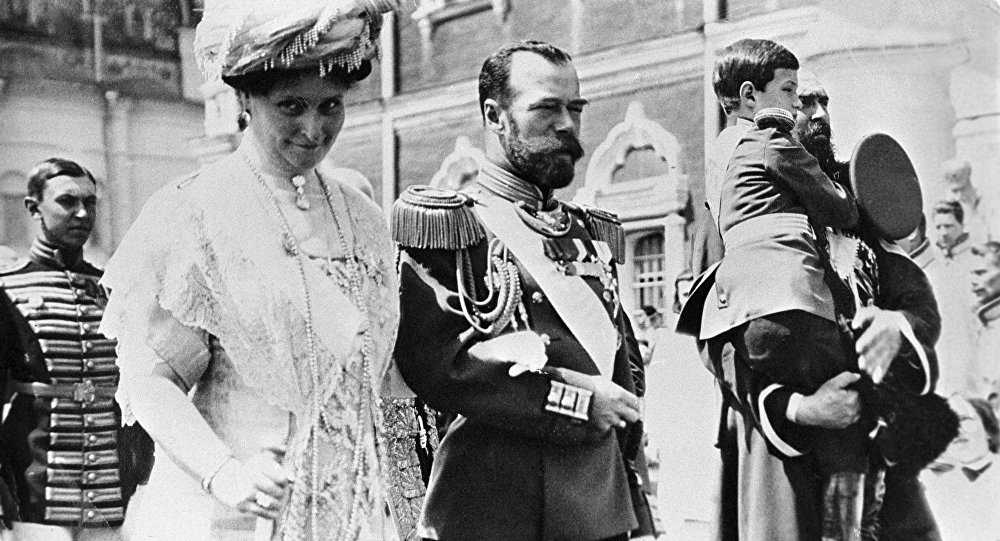 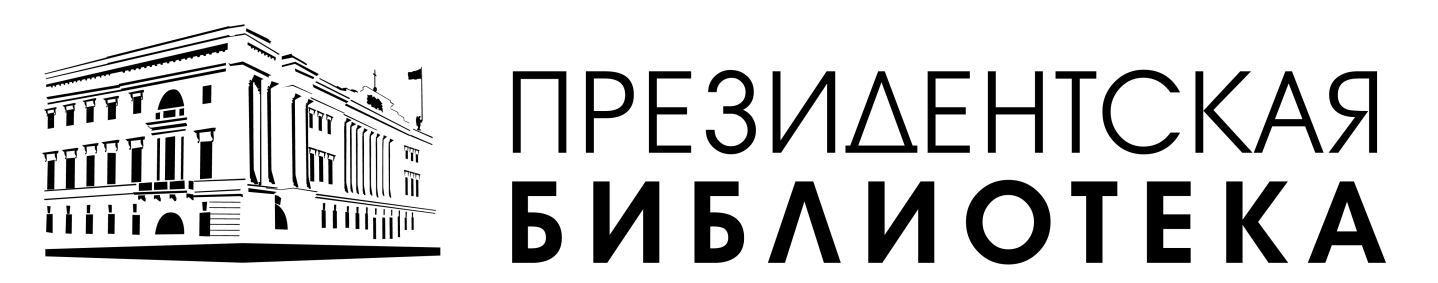 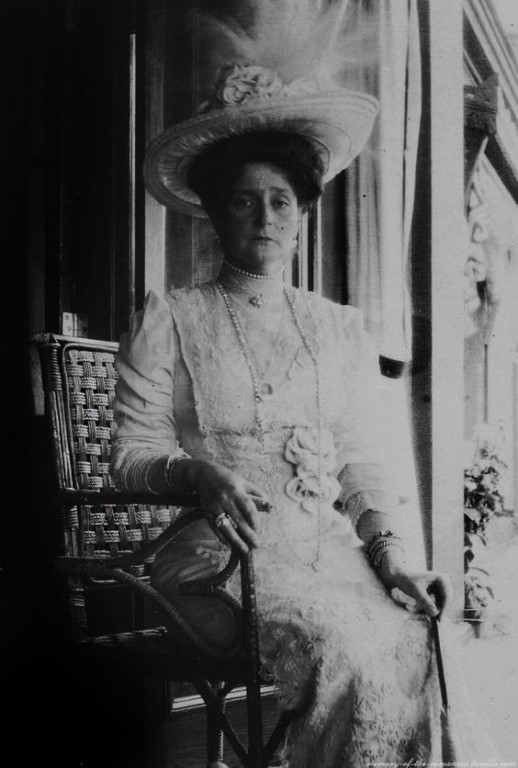 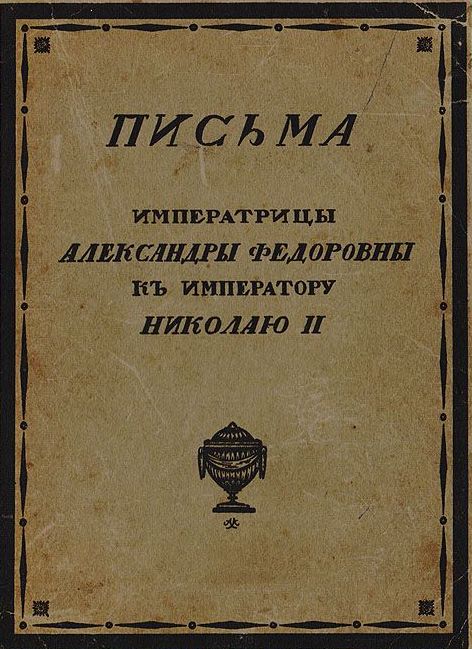 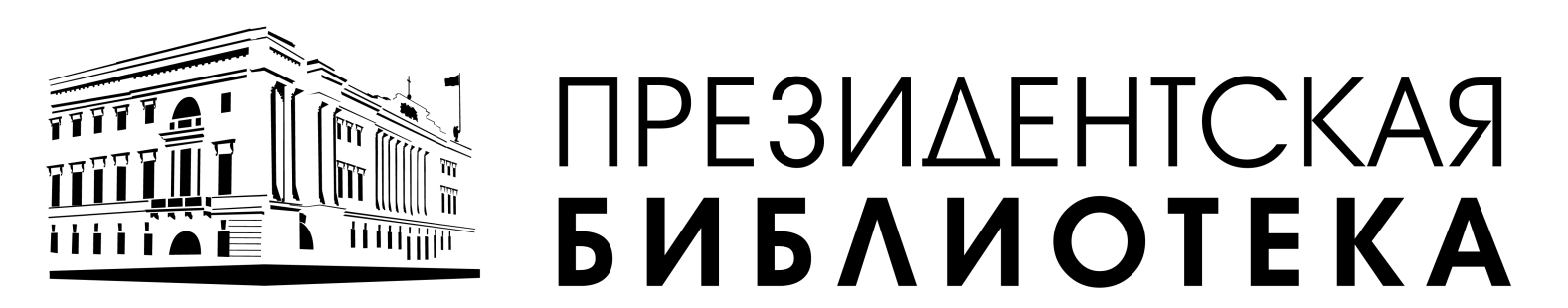 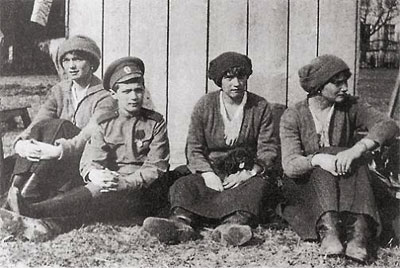 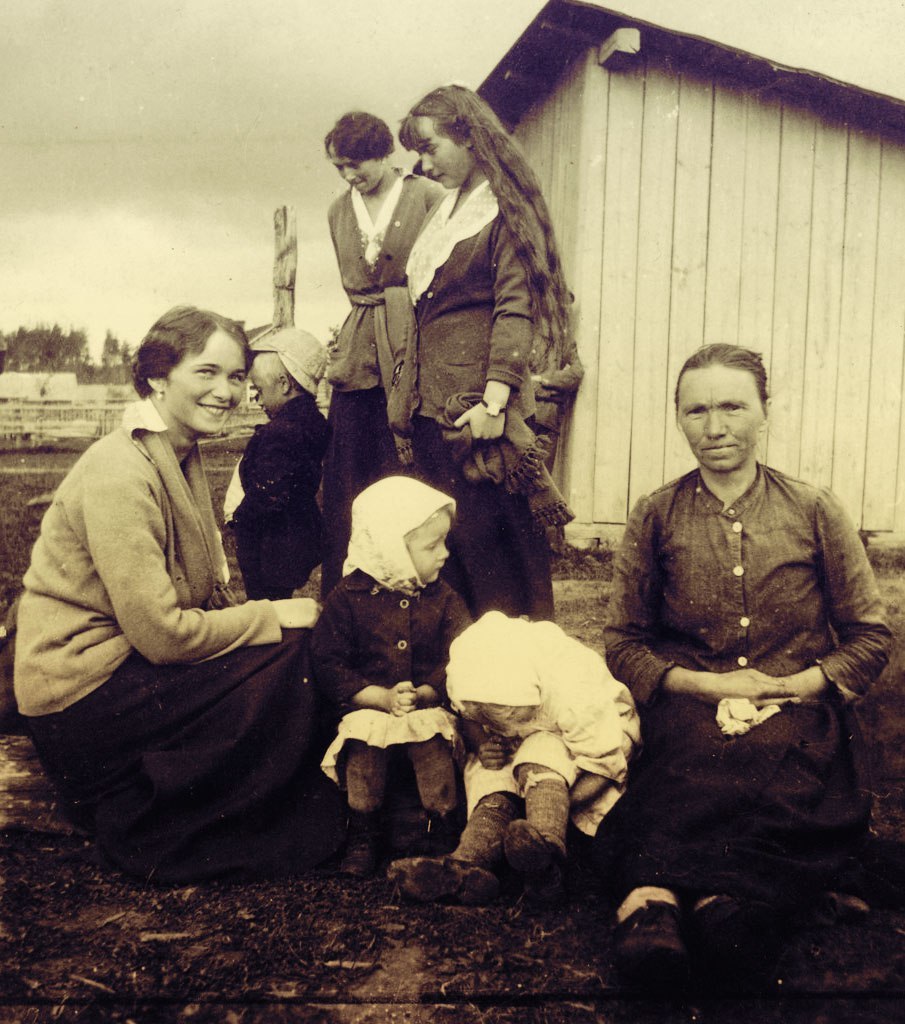 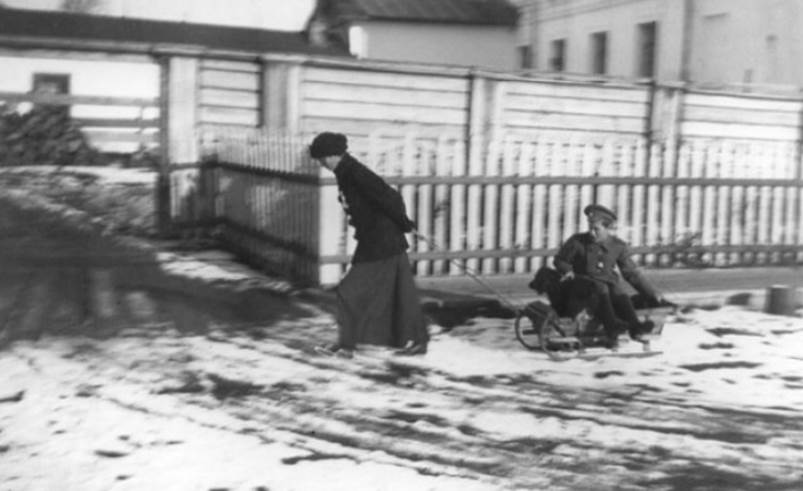 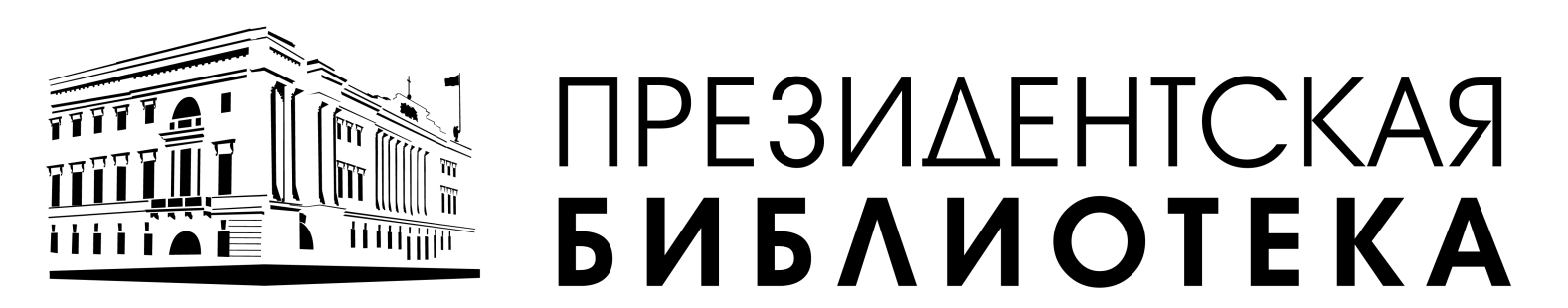 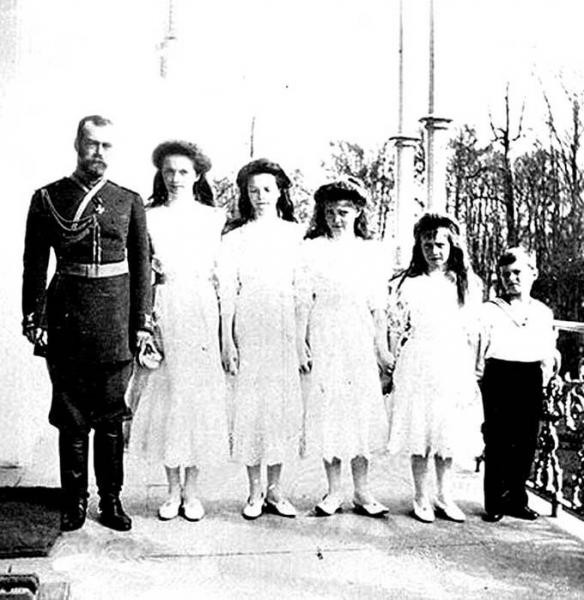 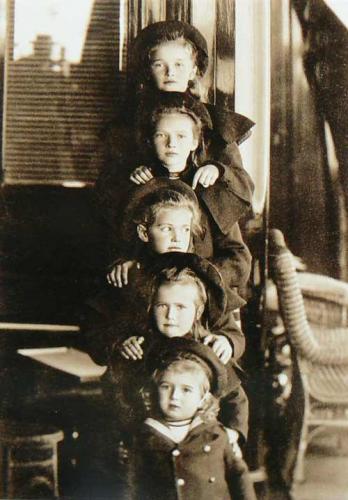 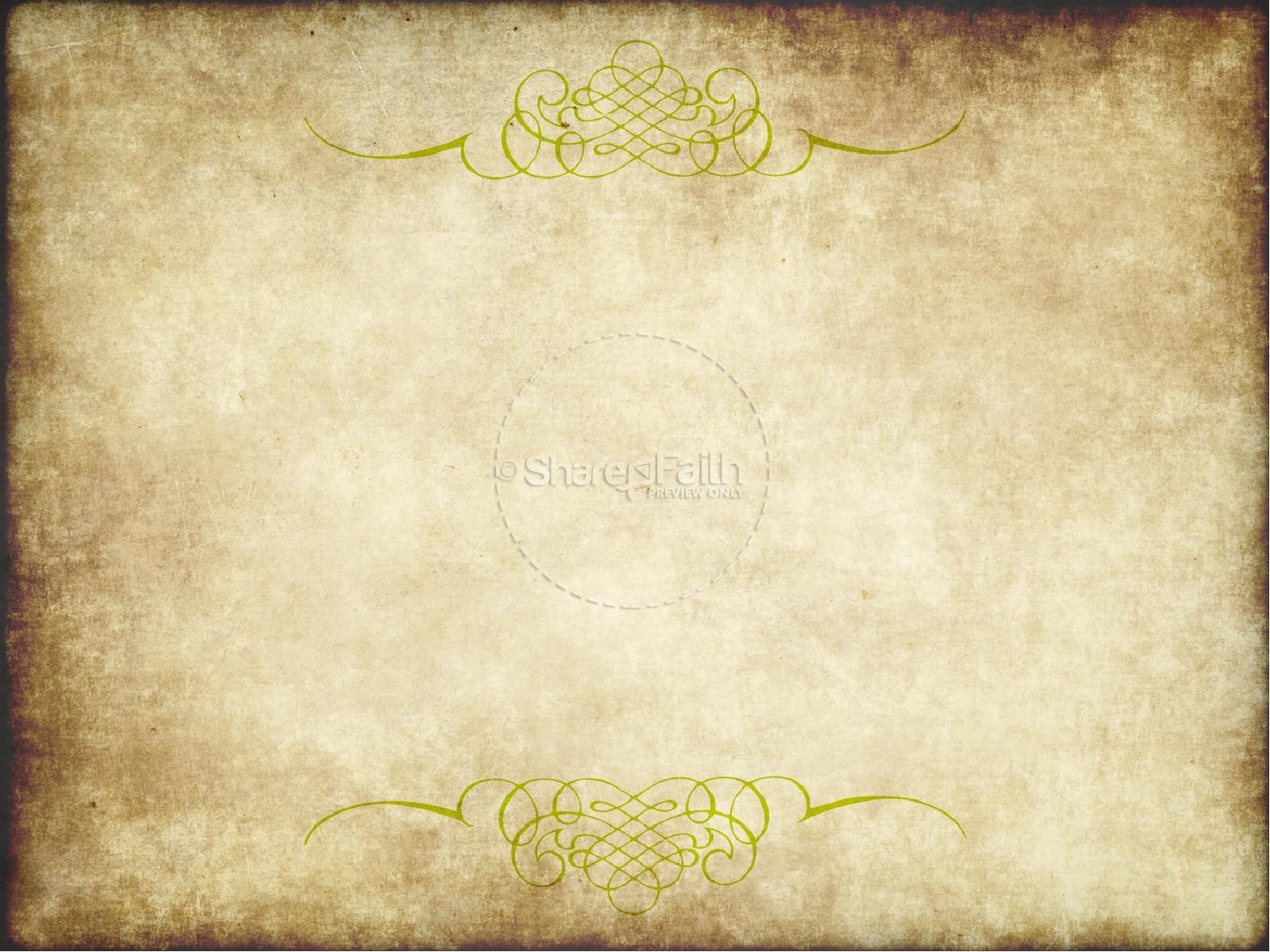 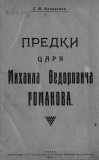 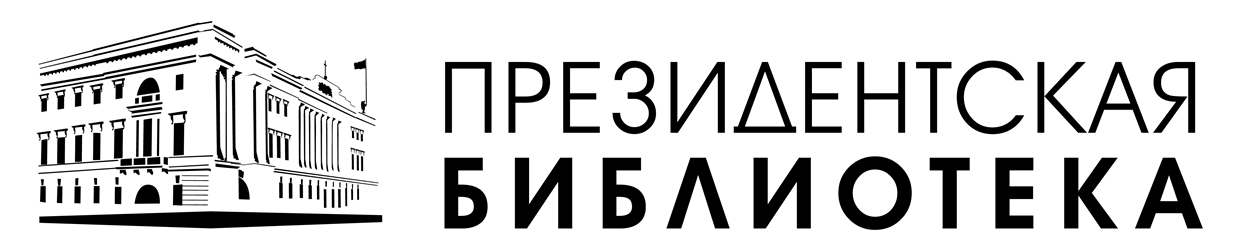 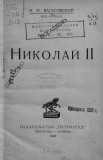 Генеалогия Романовых
Романовы в XVII веке
Романовы в XVIII веке
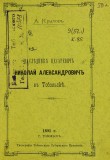 Судьба Романовых после 1917 года
Память о Романовых
Романовы в конце XVIII – начале XX века
Земский собор 1613 года. Воцарение новой династии
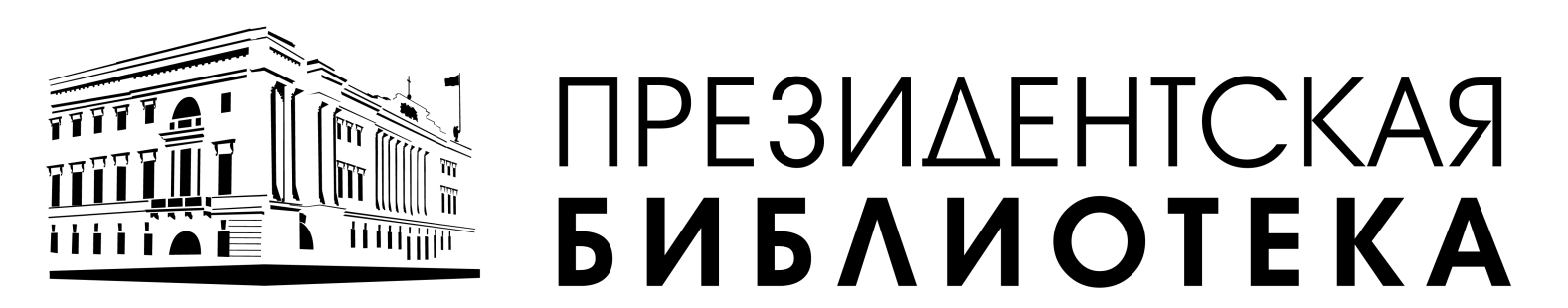 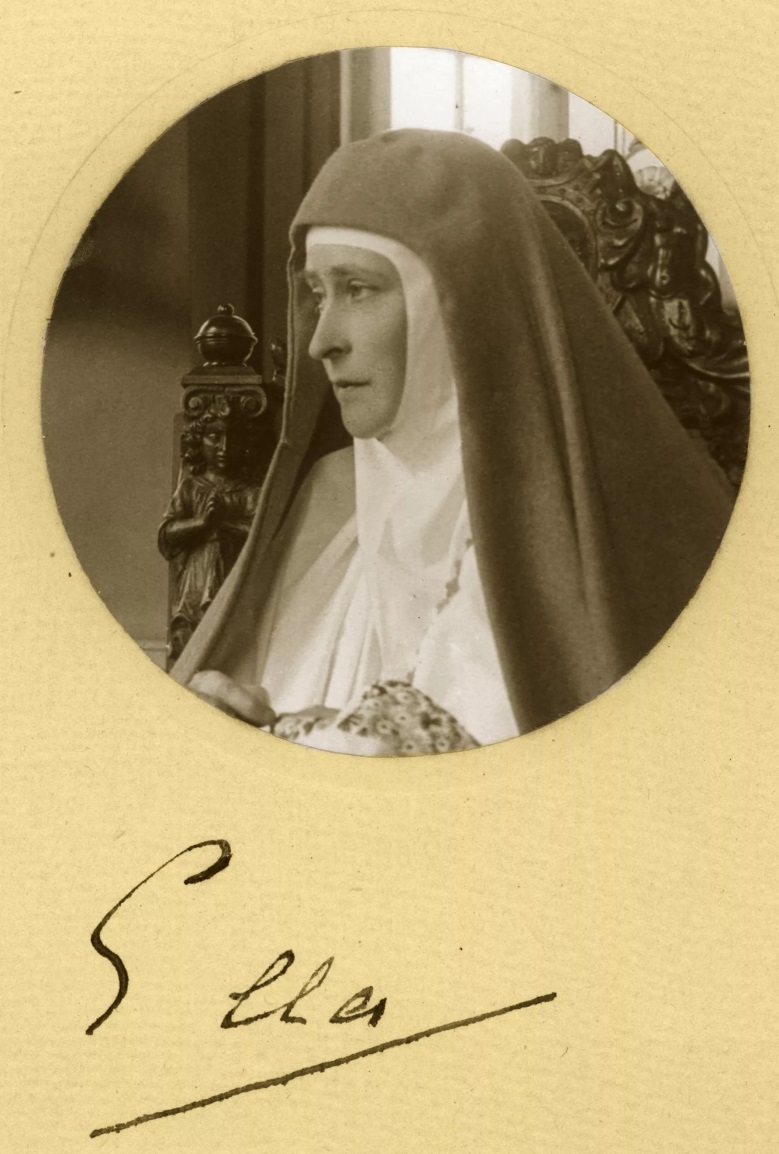 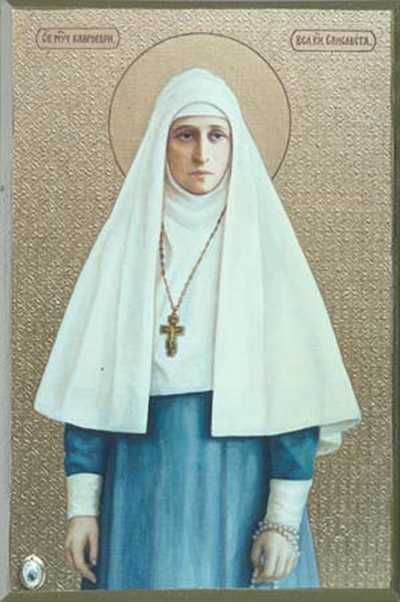 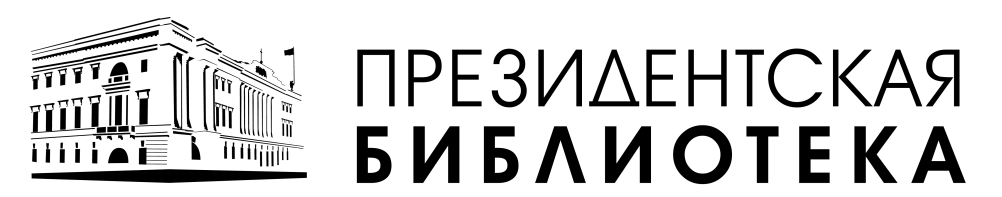 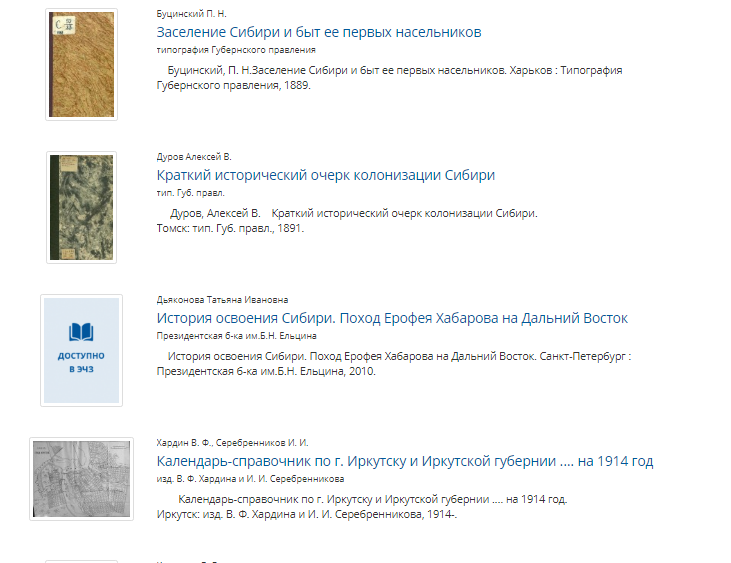 ДОСТУПНО 
в  удаленных электронных 
читальных залах
НЕ Доступно
в открытом режиме
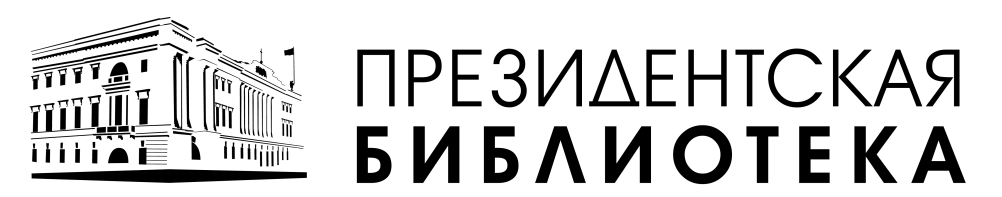 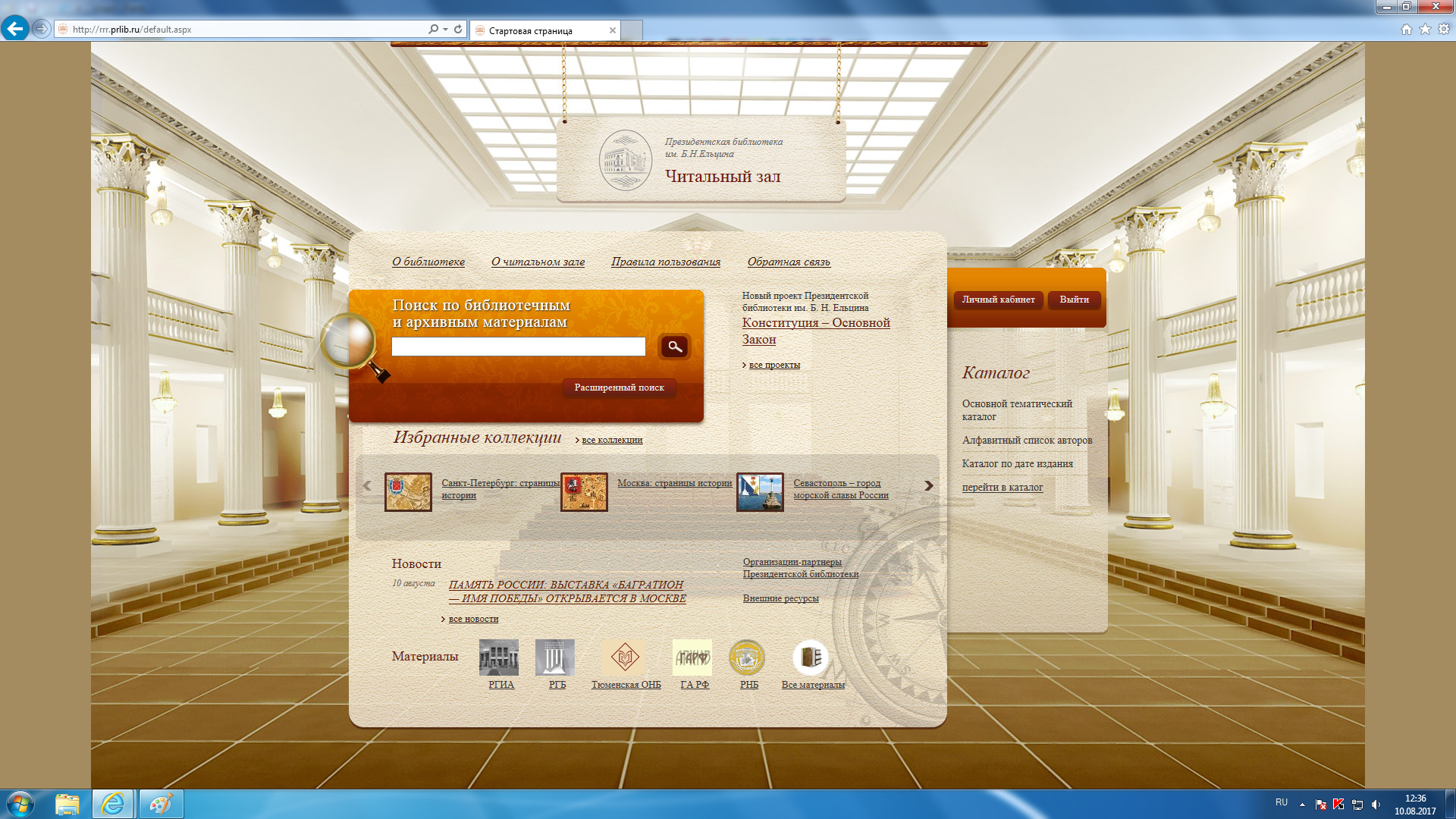 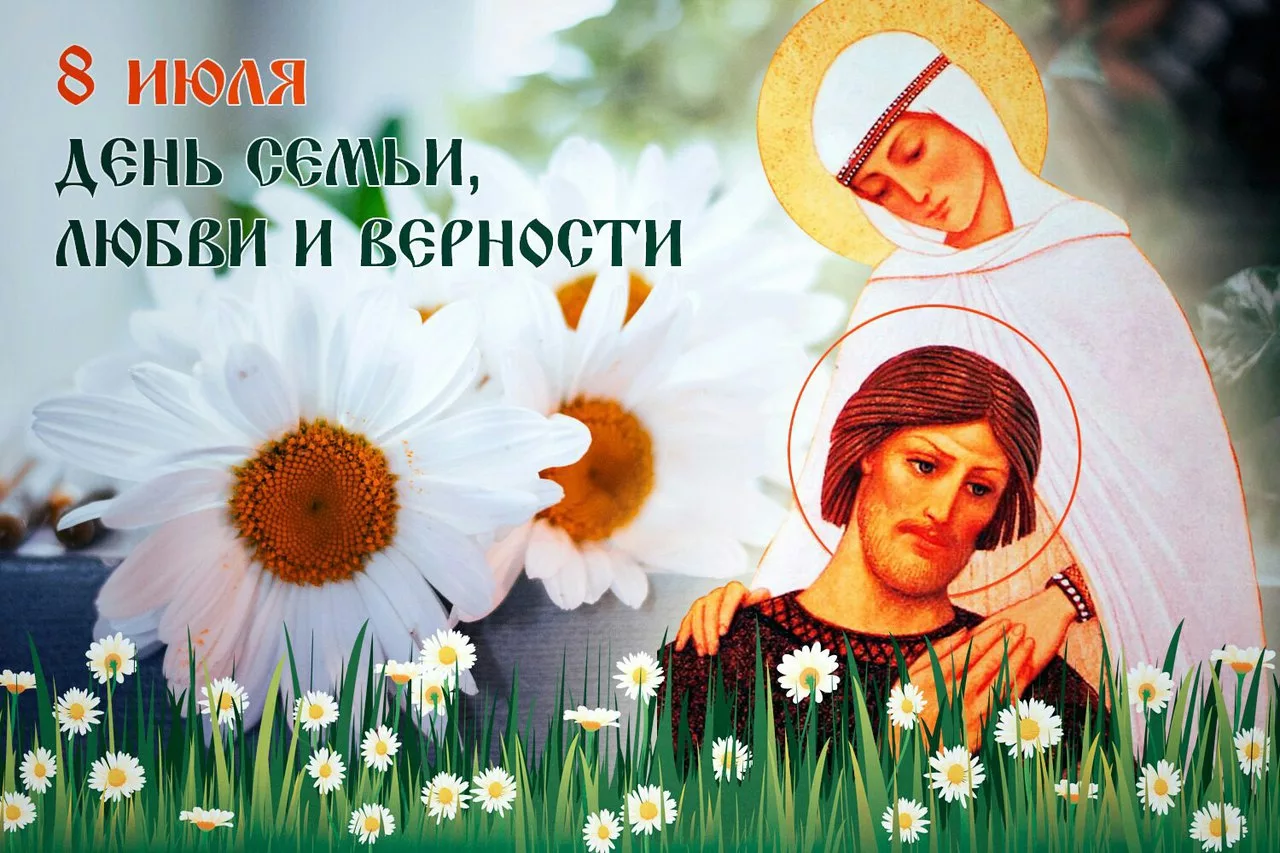 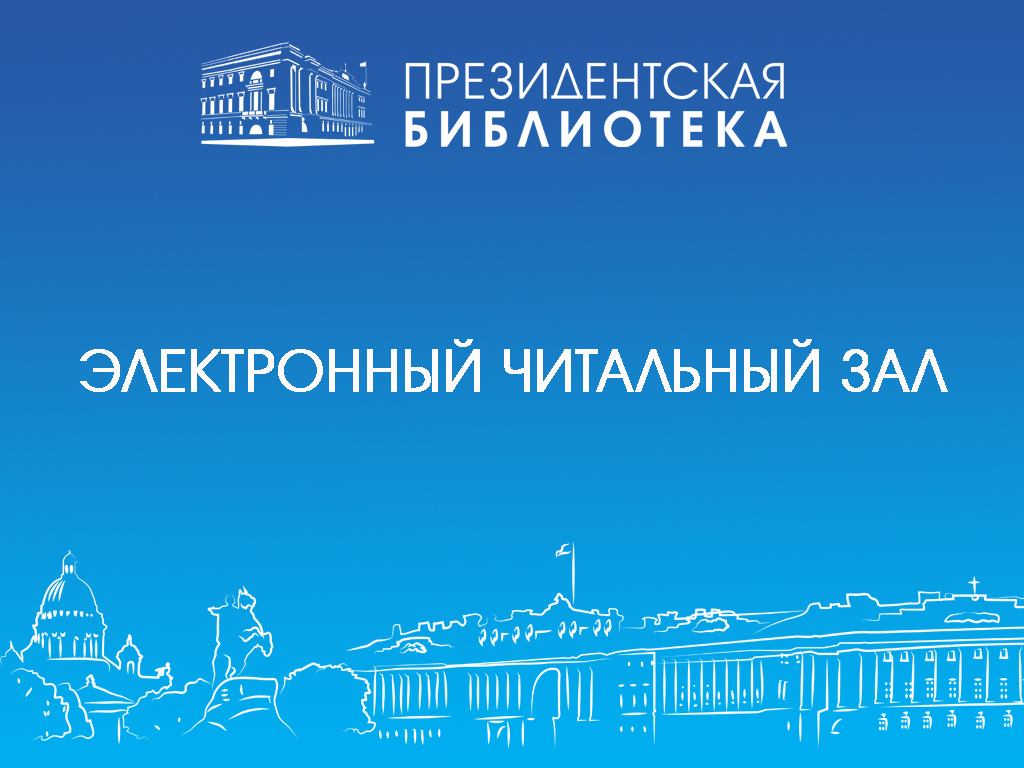